SCENARI FUTURI PER UNA MOBILITÀ DOLCE
INTERVENTI E PROGETTI PER LA MOBILITÀ CICLOPEDONALE
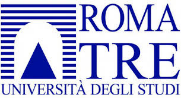 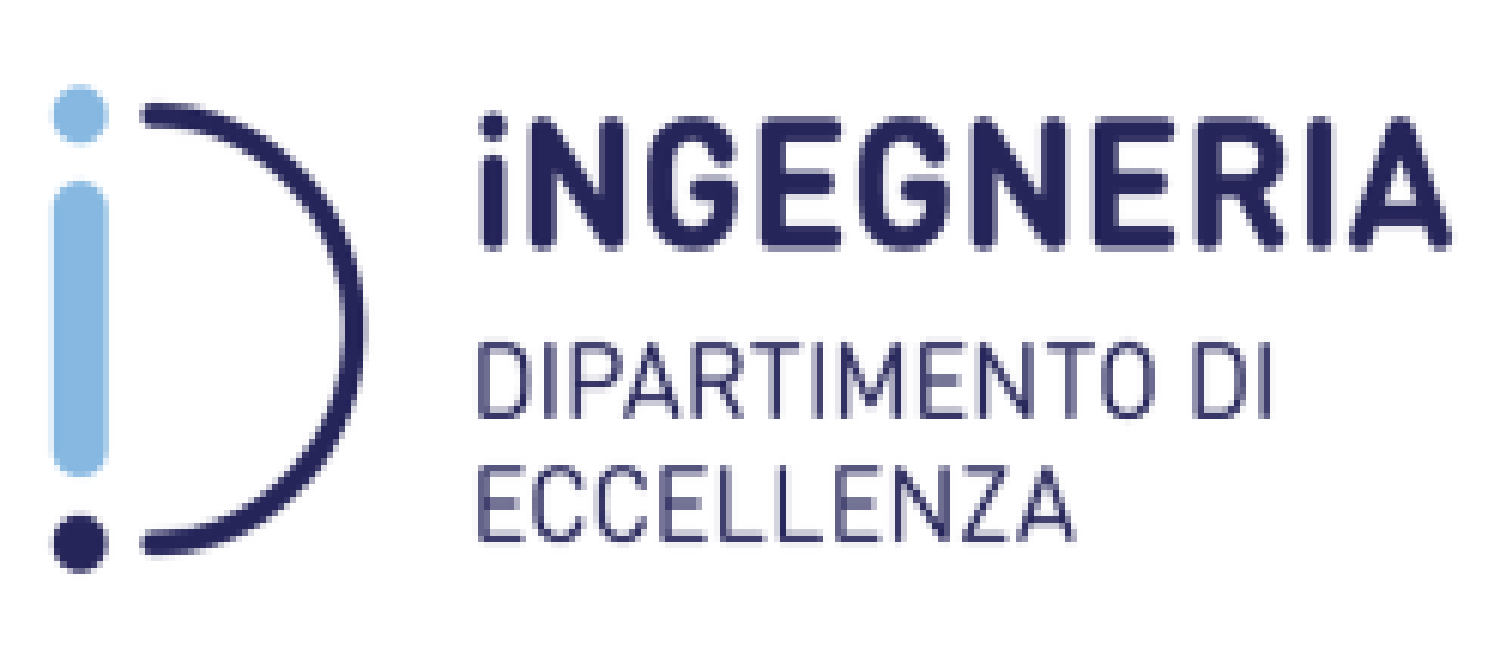 Il contributo di Roma Tre per la sicurezza dell’utenza pedonale
Francesco  Bella -  Università degli Studi Roma Tre
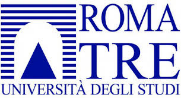 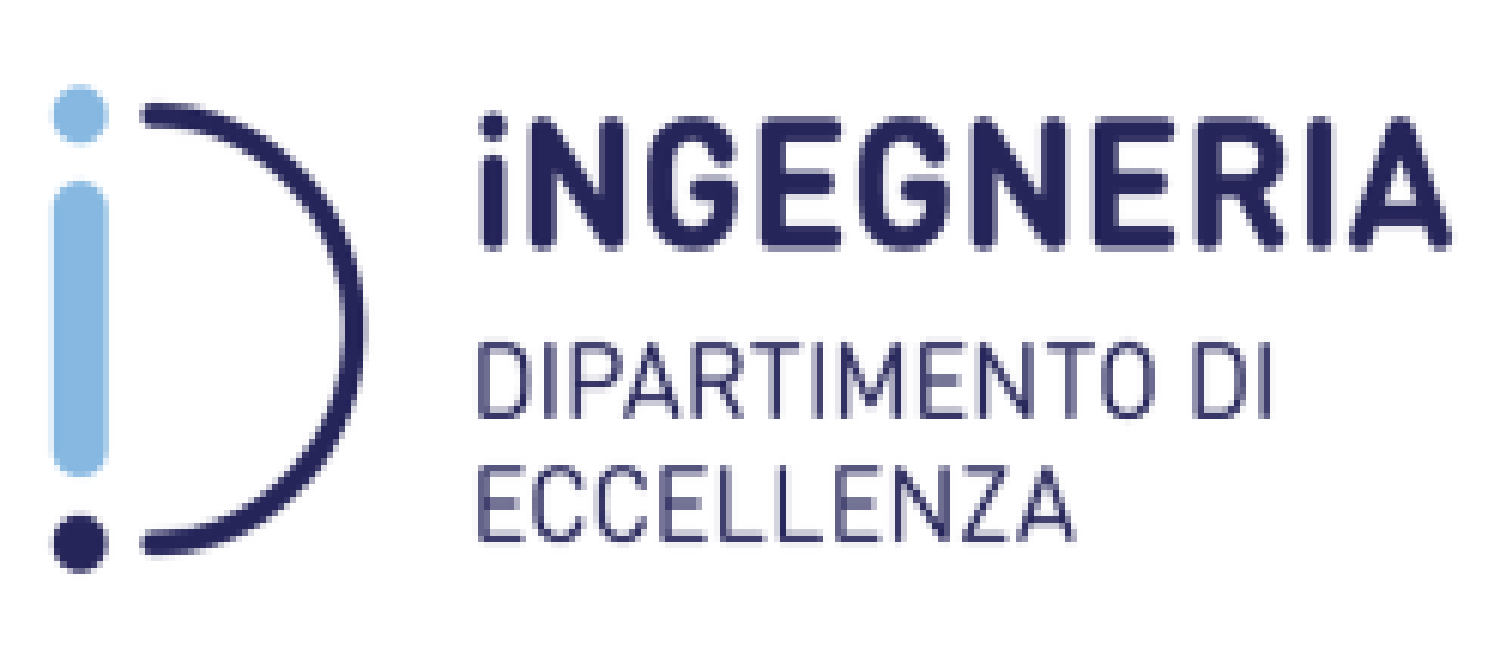 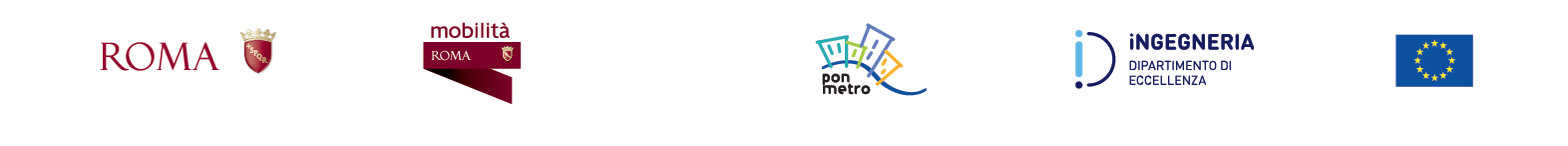 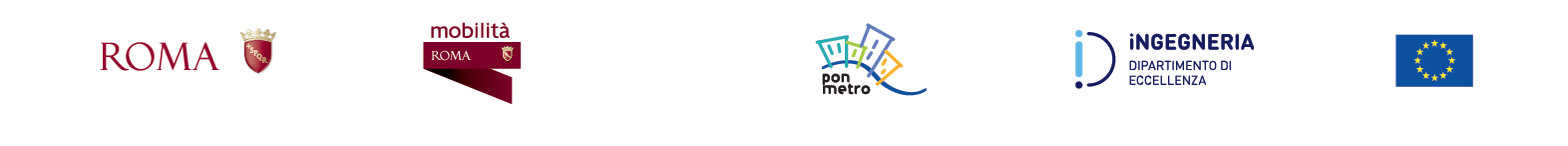 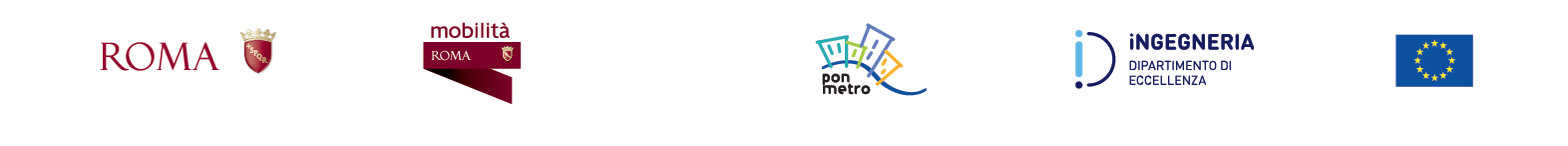 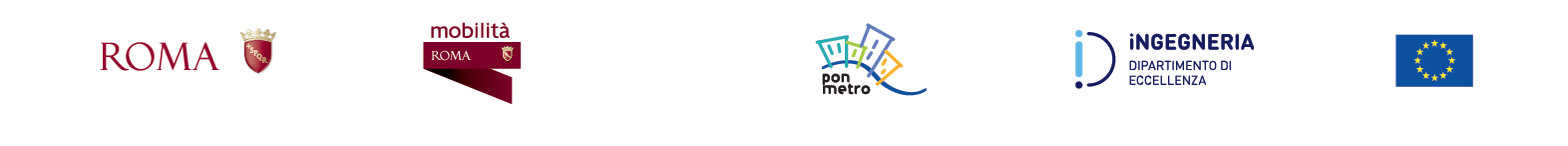 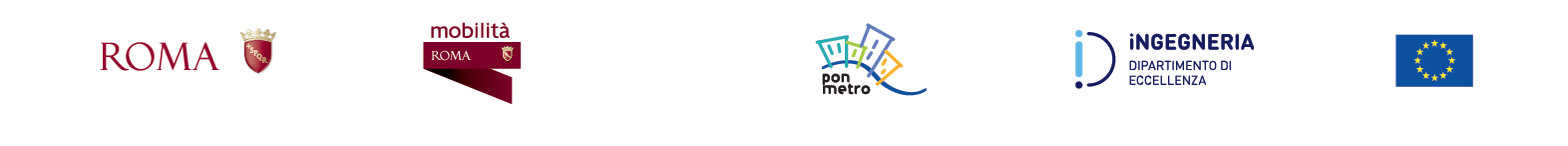 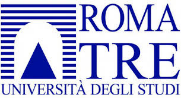 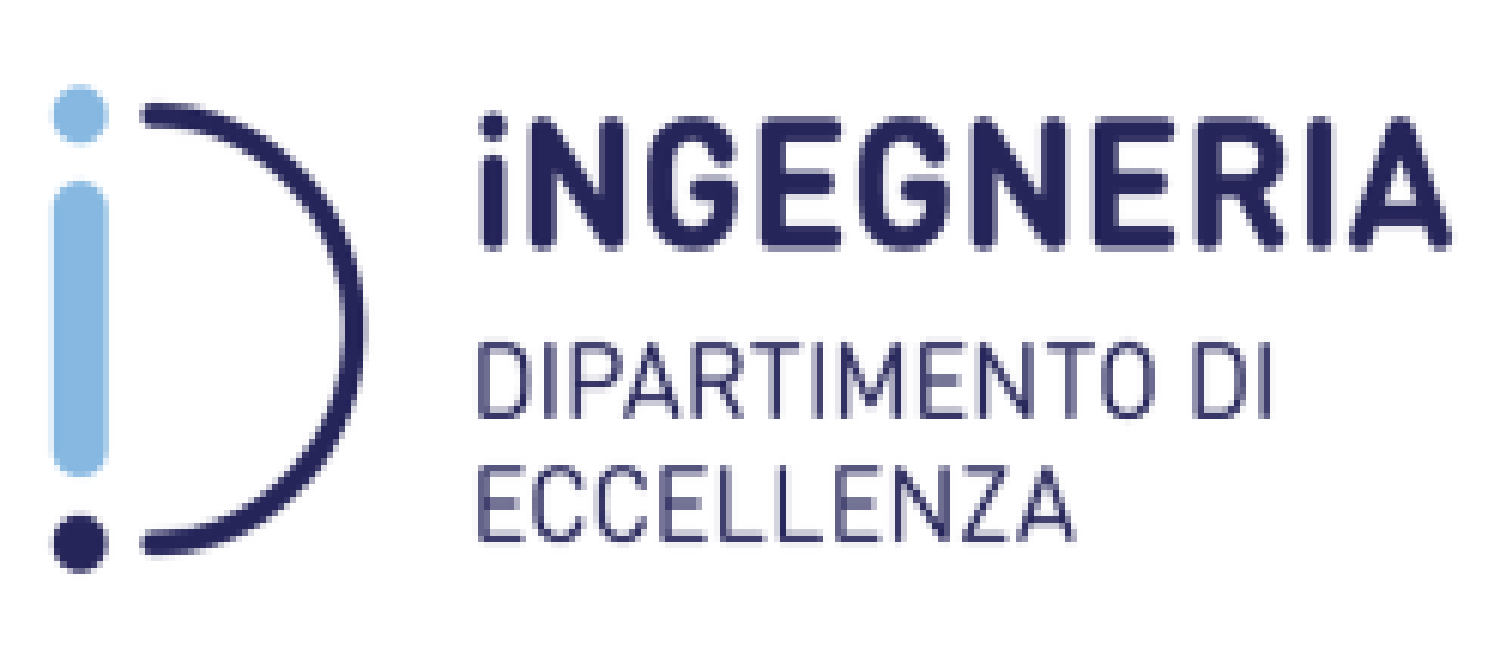 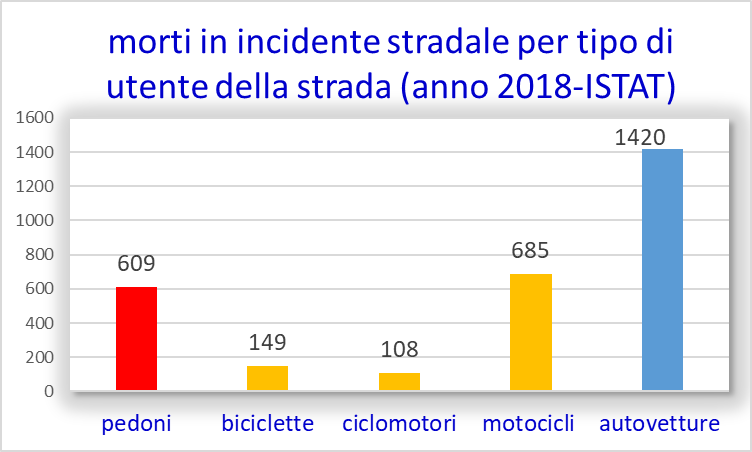 Gli utenti deboli o vulnerabili
Utenti vulnerabili della strada
privi di protezioni in grado di assorbire l’energia dell’impatto
pedoni
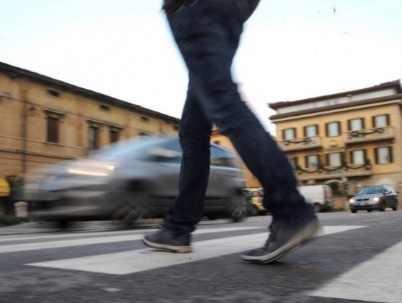 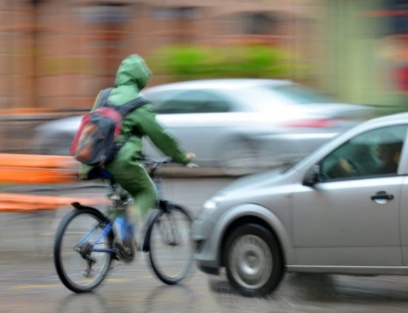 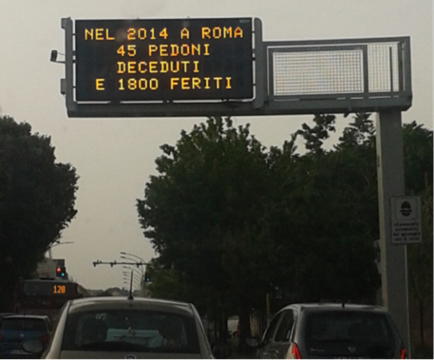 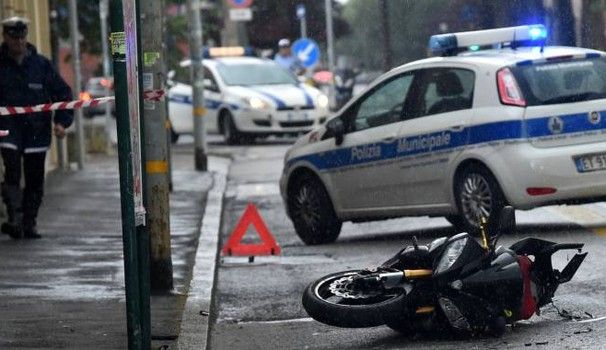 ciclisti
motociclisti
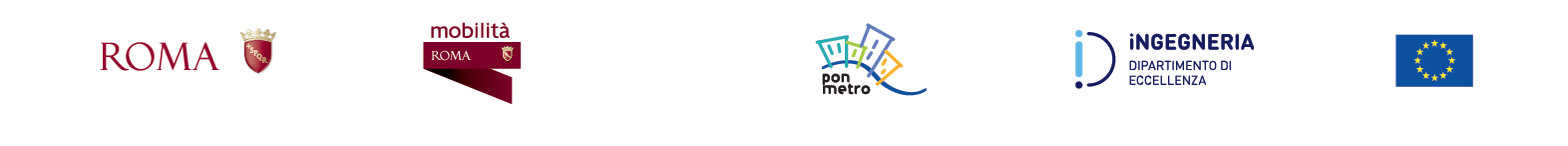 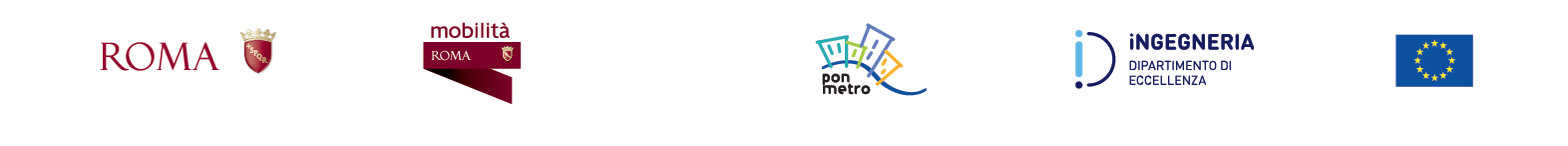 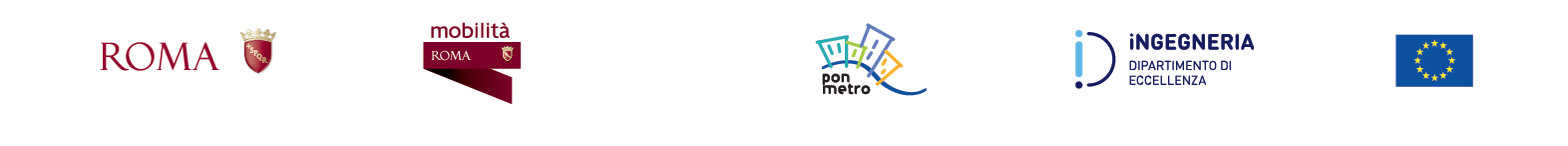 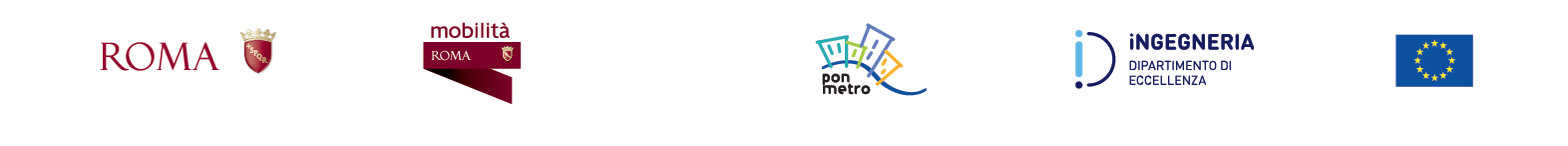 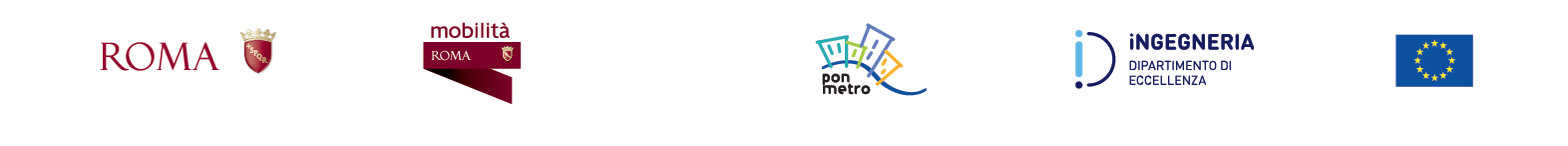 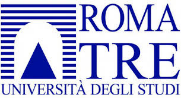 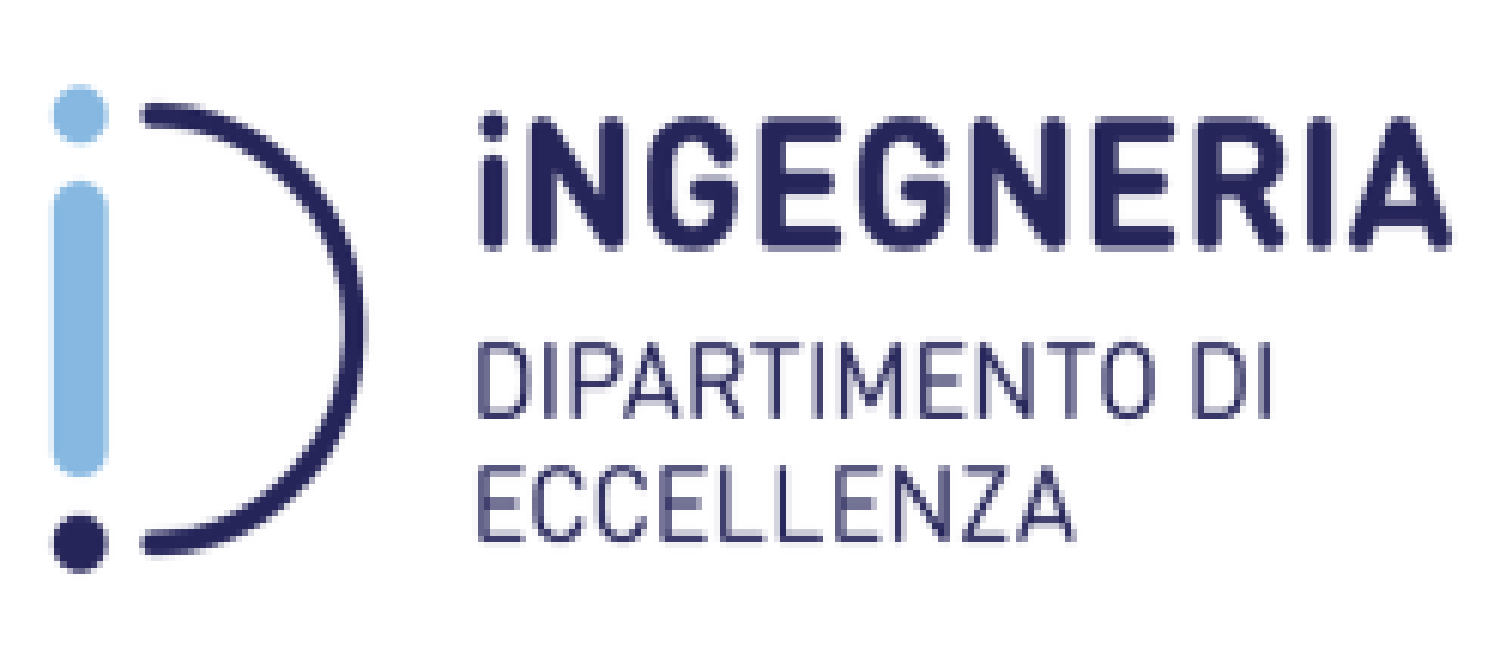 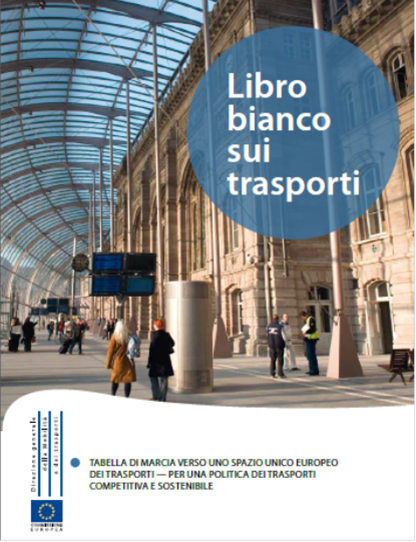 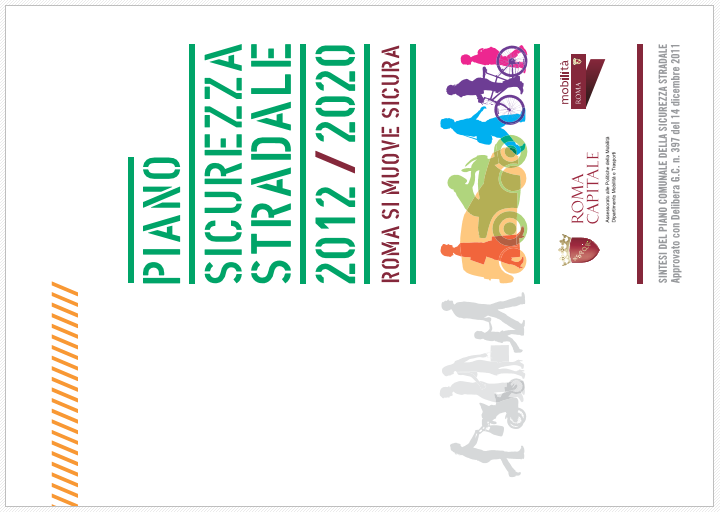 Piano Nazionale della Sicurezza Stradale Orizzonte 2020 - 
PNSS - 2020
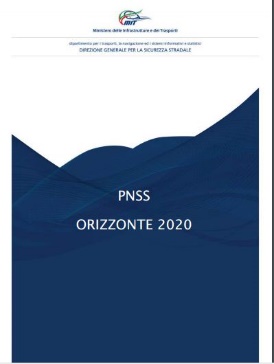 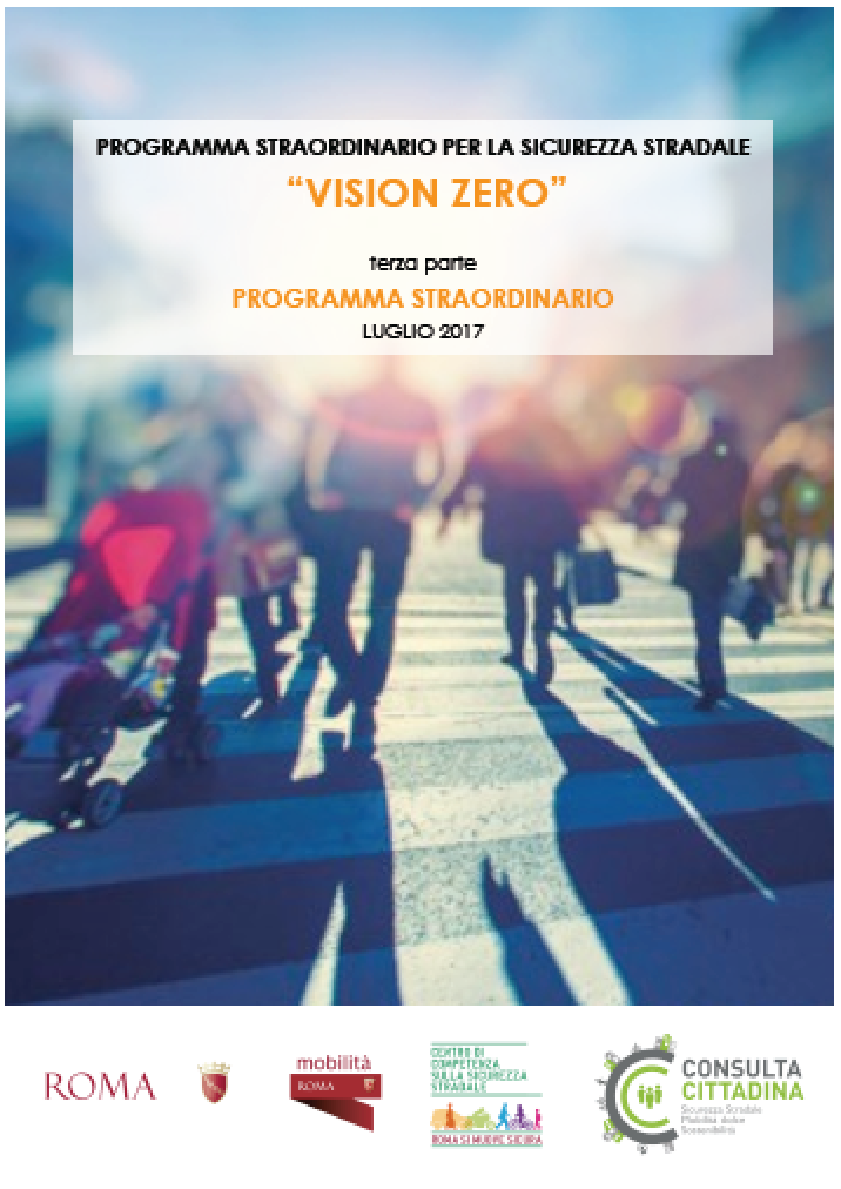 Obiettivo ridurre del 60% il numero di decessi di pedoni entro il 2020
Attività di ricerca
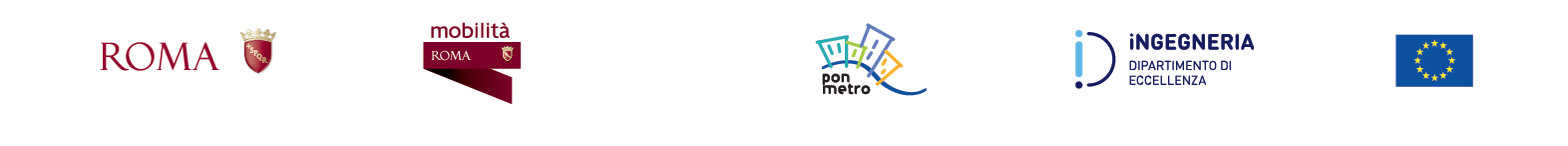 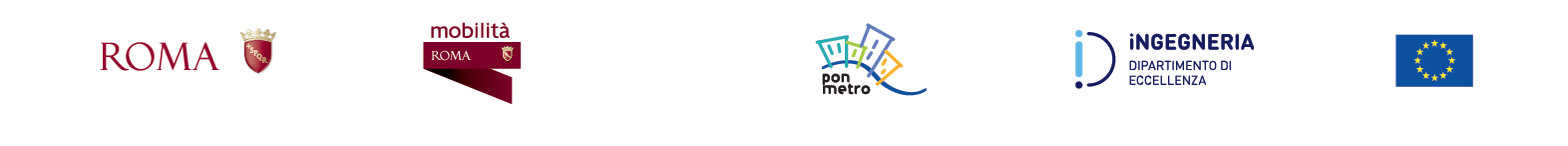 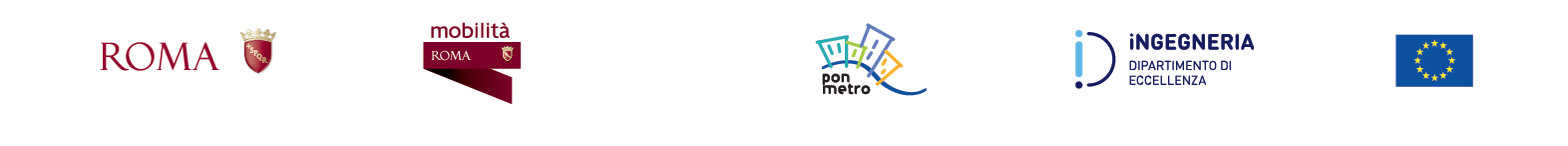 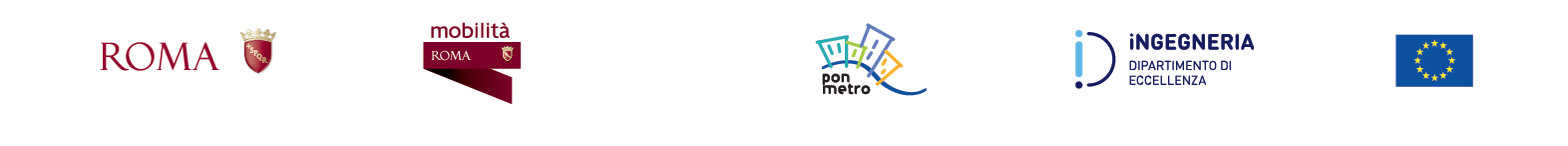 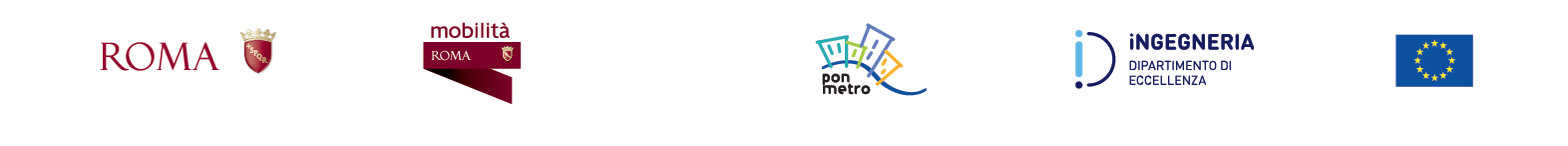 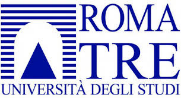 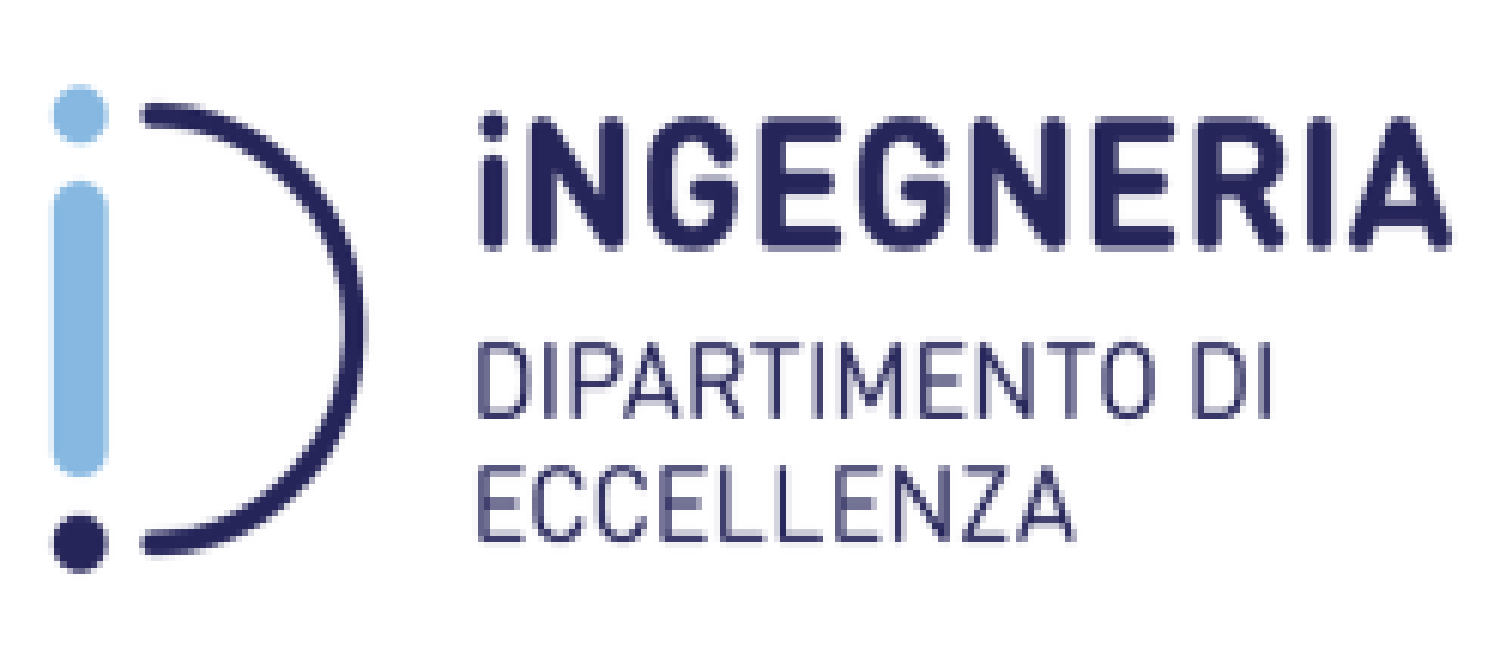 Il PNSS Orizzonte 2020 individua i seguenti ambiti di ricerca
connessi ai fattori di rischio riscontrati:


∙   Gestione e divulgazione della conoscenza
∙   Comunicazione e educazione
∙   Enforcement
∙   Monitoraggio, valutazioni e previsioni
 In-depth investigation
 Analisi degli incidenti mortali
∙   Sicurezza delle infrastrutture stradali
∙   Sicurezza degli utenti vulnerabili della strada
∙   Sicurezza degli utenti ad alto rischio (giovani, anziani)
∙   Sicurezza del trasporto merci
∙   Incidentalità in itinere
∙   Gestione della sicurezza stradale
∙   Analisi dei comportamenti alla guida (ad es. con simulatore)
∙   Sistemi di guida cooperativa

Va sottolineato come il potenziamento della ricerca rappresenta un importante investimento per il futuro miglioramento della
sicurezza stradale.
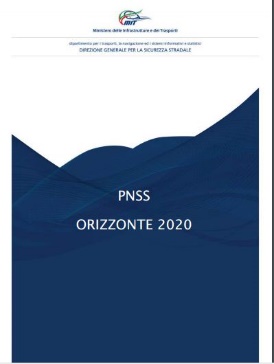 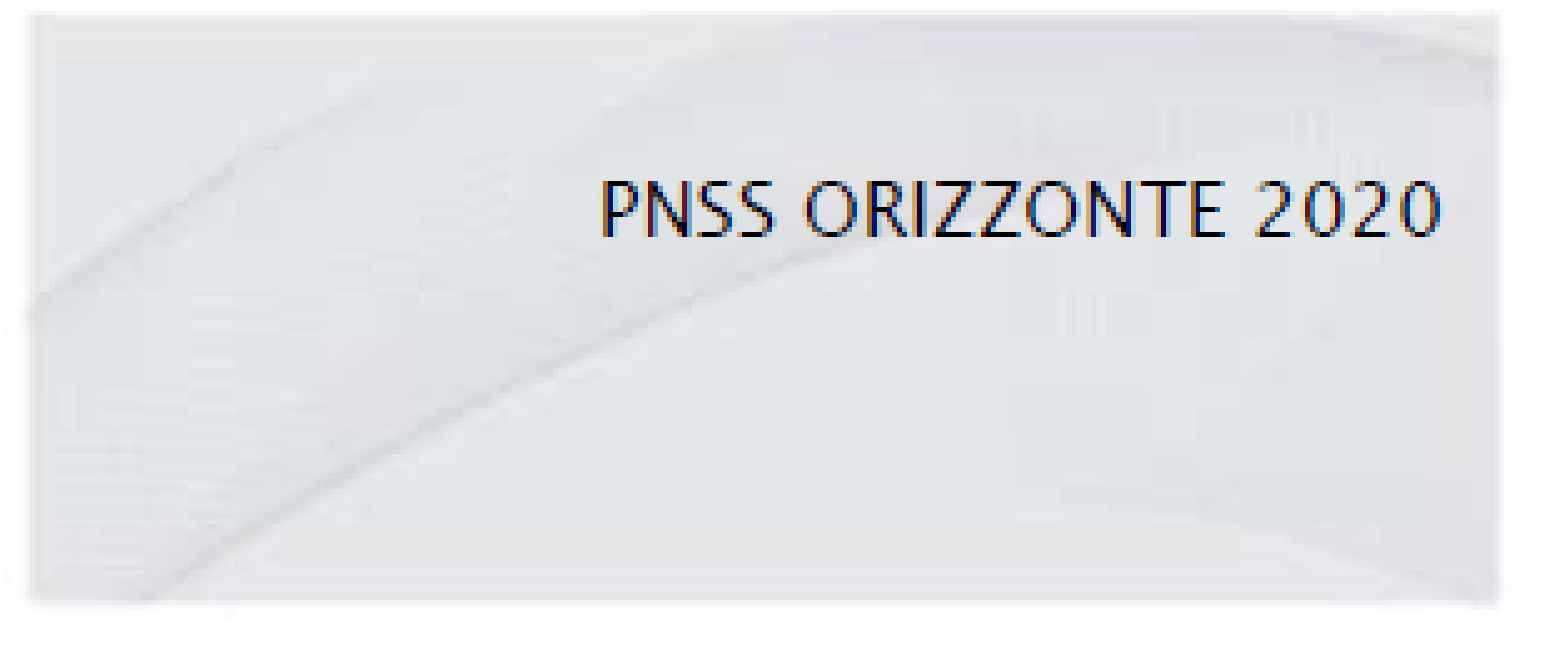 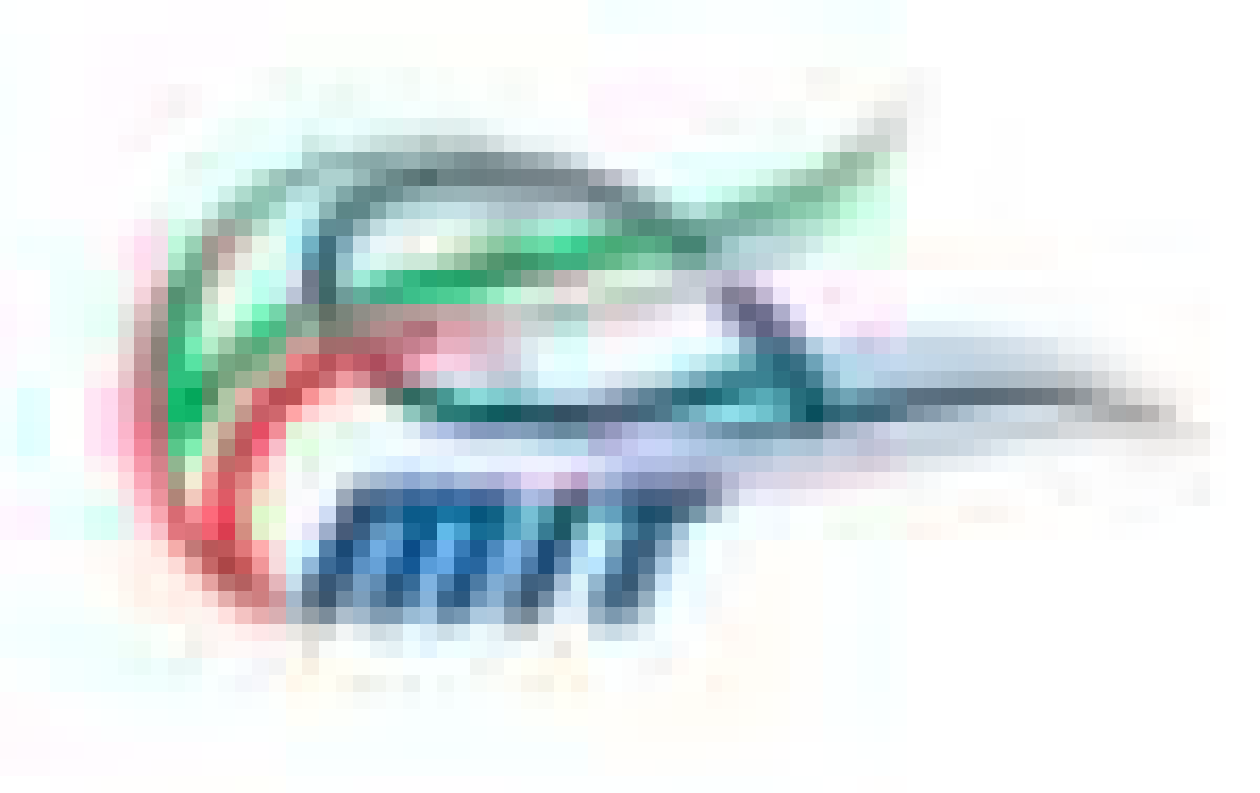 Piano Nazionale della Sicurezza Stradale Orizzonte 2020 - 
PNSS - 2020
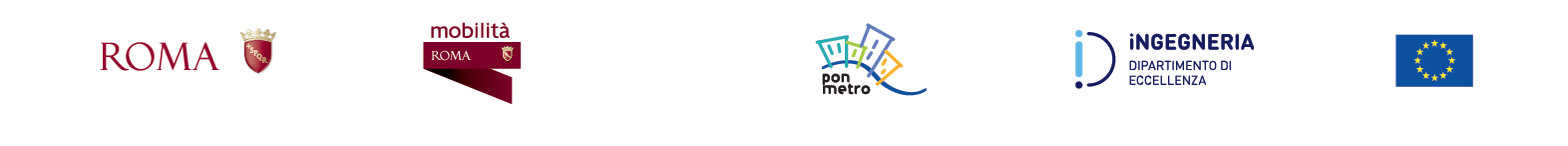 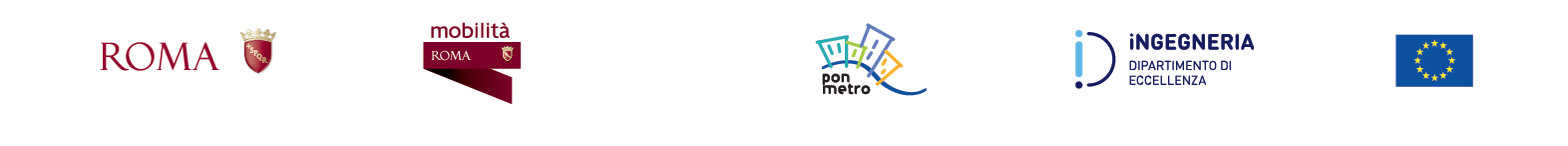 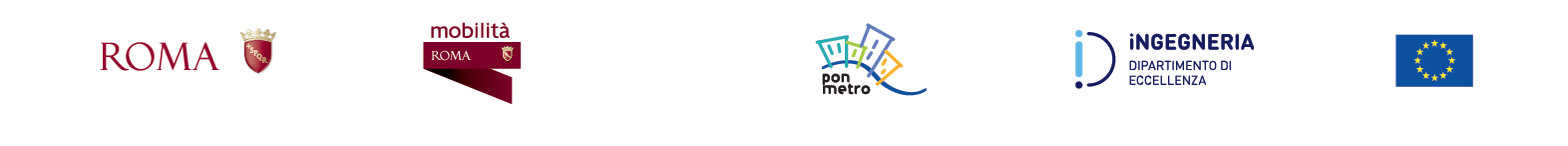 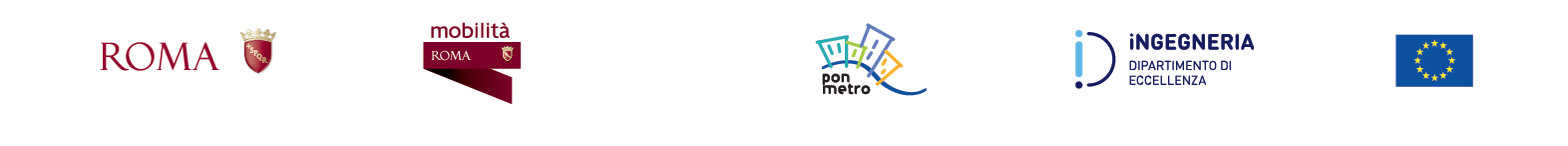 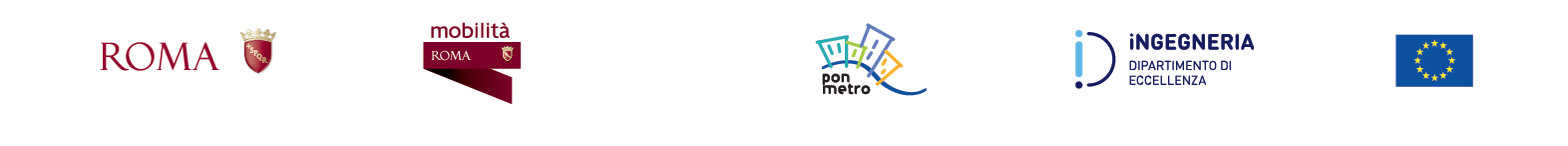 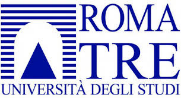 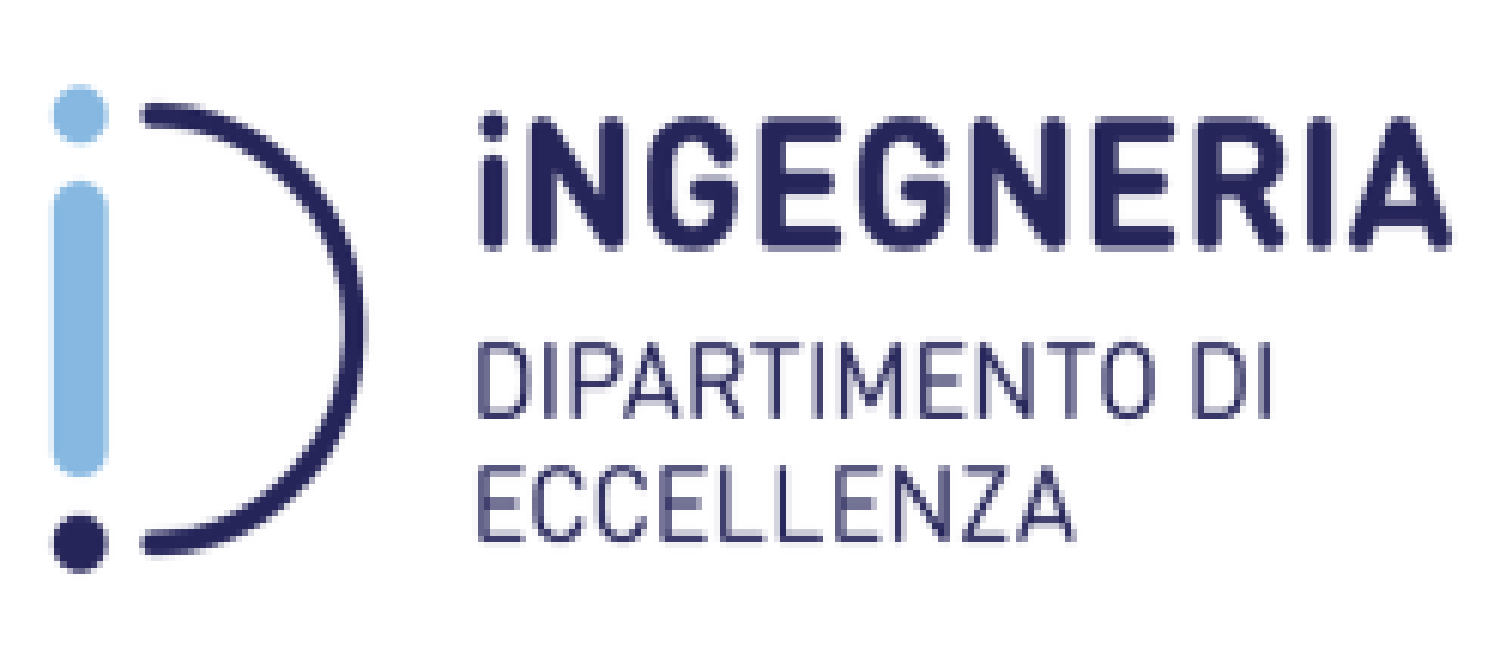 Attività di ricerca
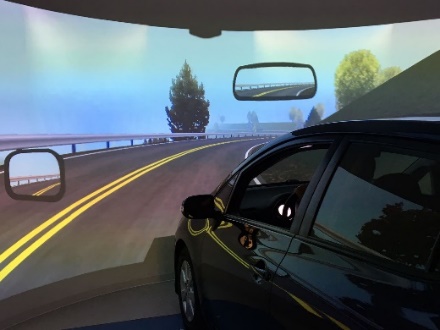 Metodi di indagine
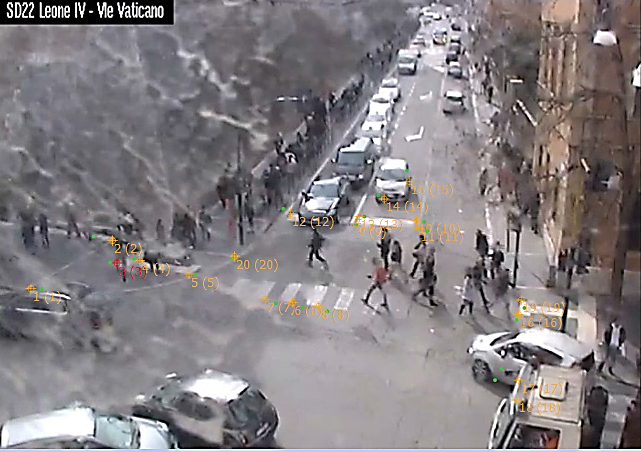 simulazione di guida
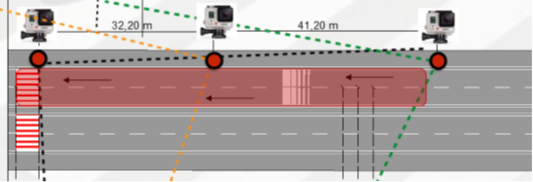 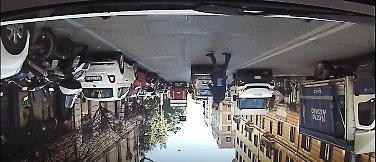 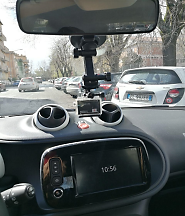 Studi osservazionali
Studi di campo con veicoli strumentati
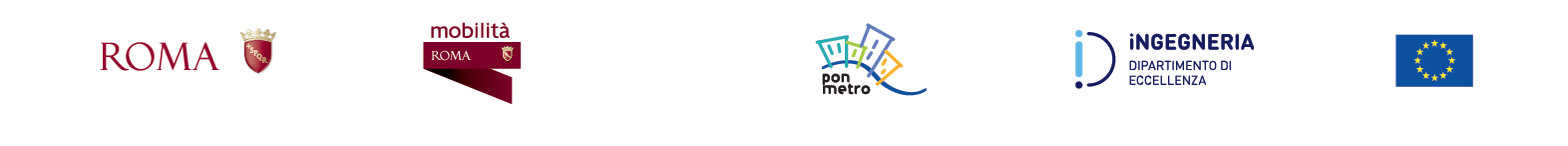 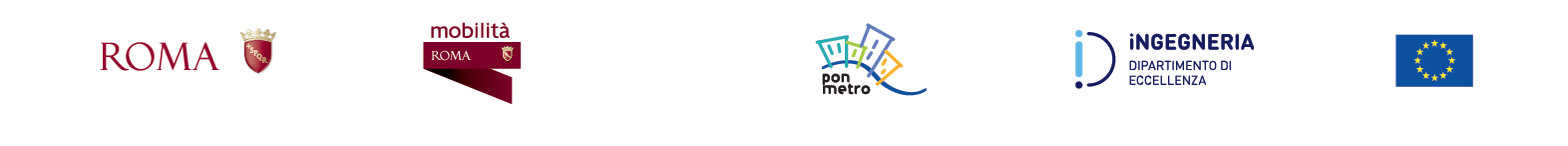 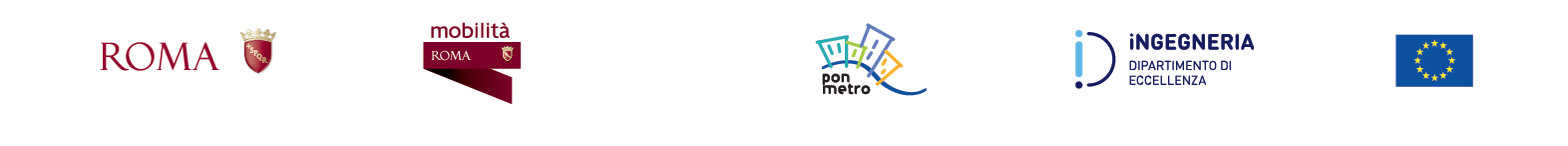 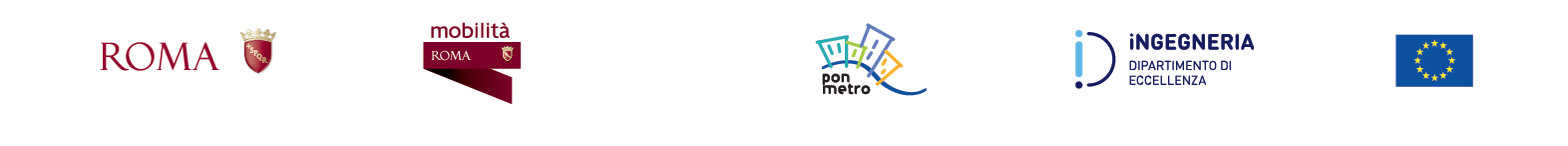 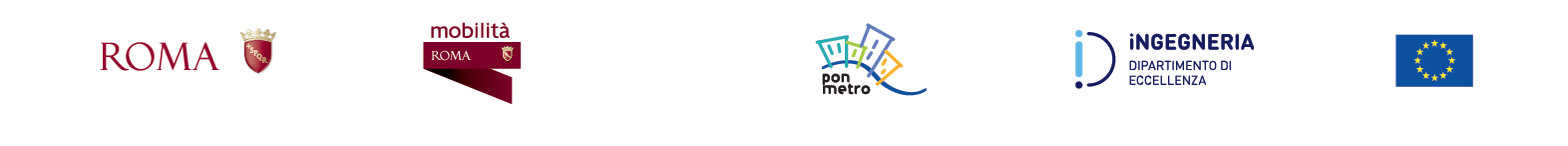 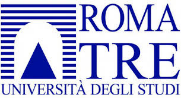 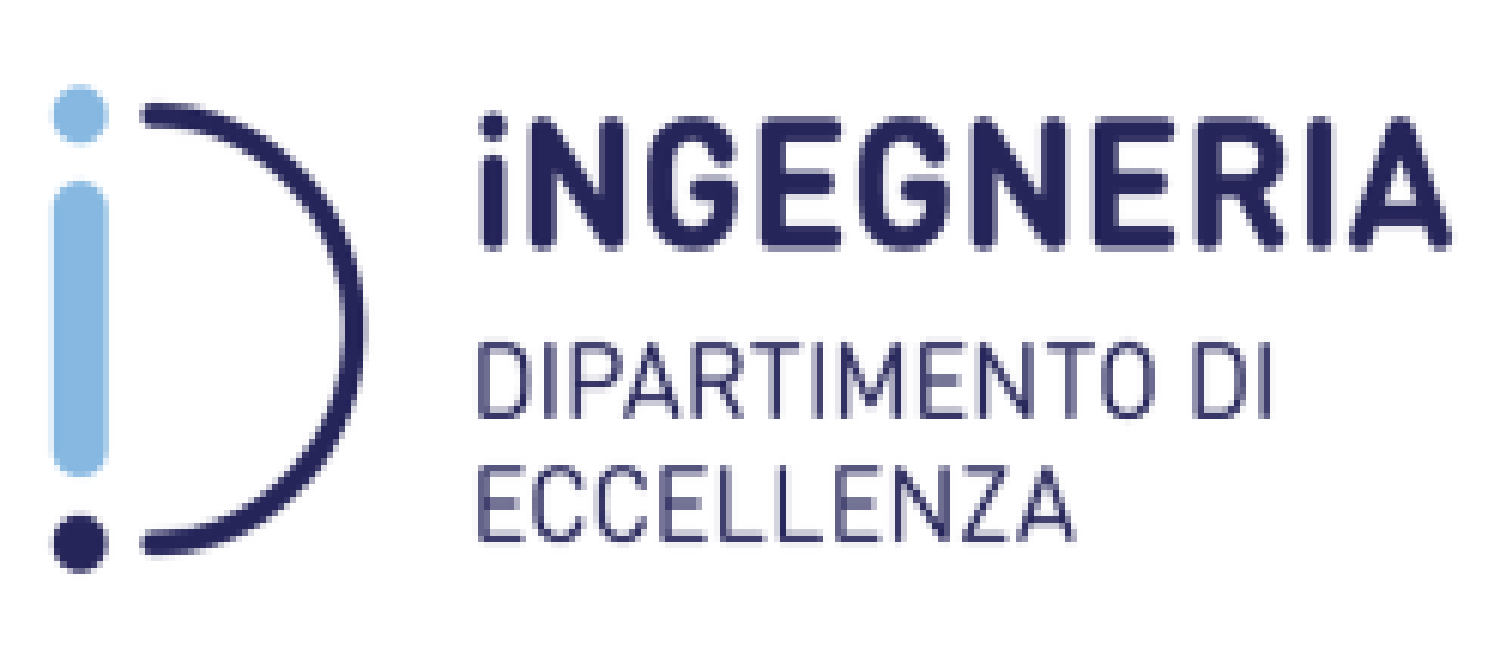 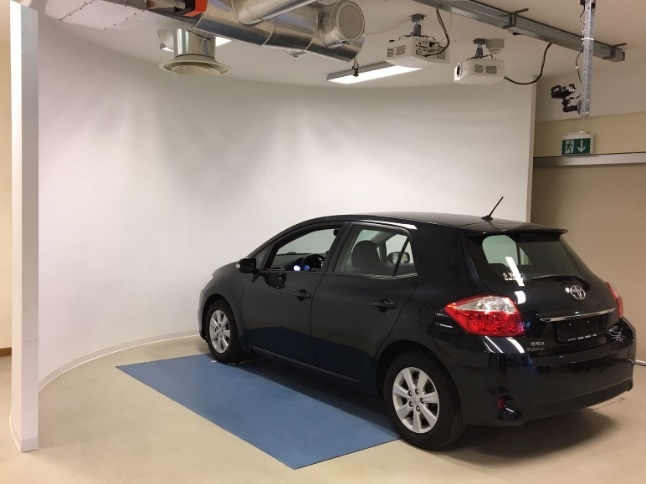 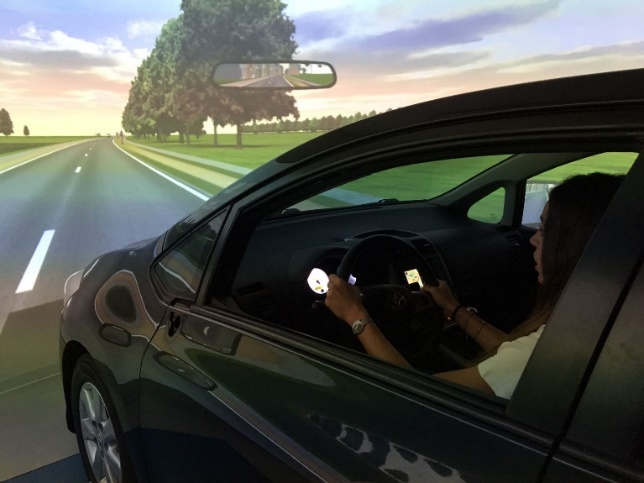 Studi mediante  simulazione di guida
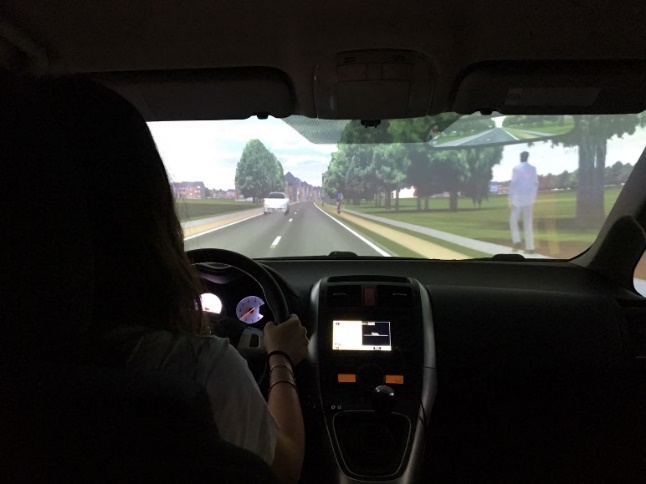 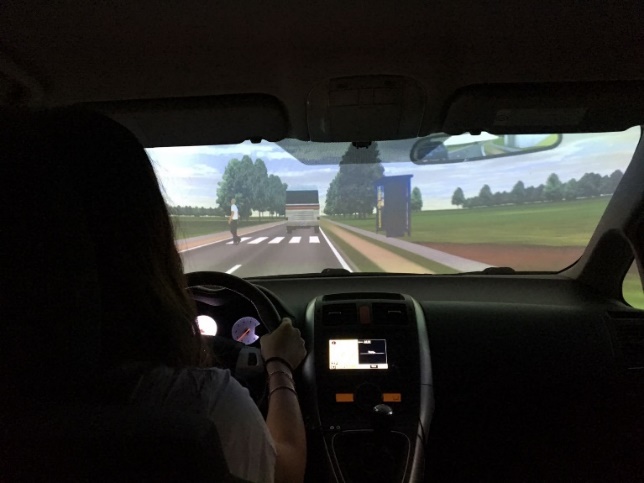 Il simulatore di guida
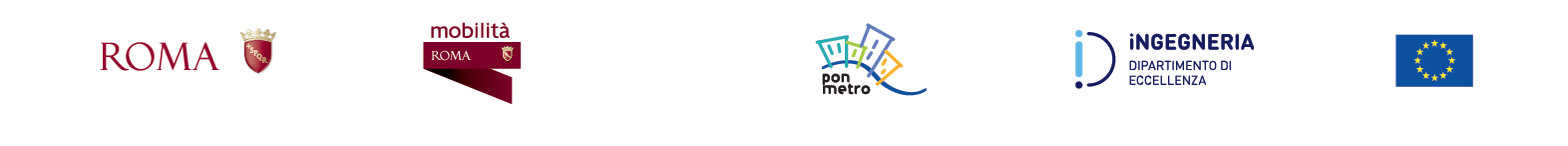 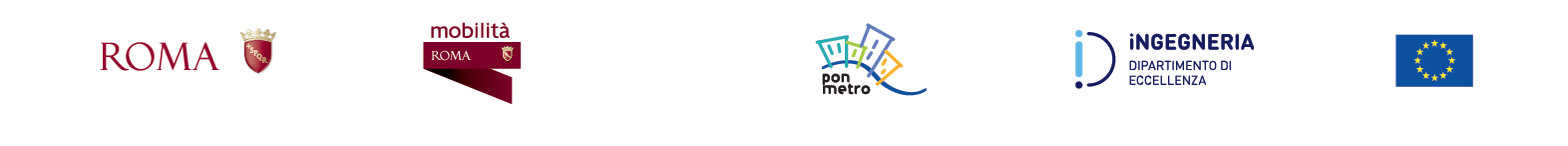 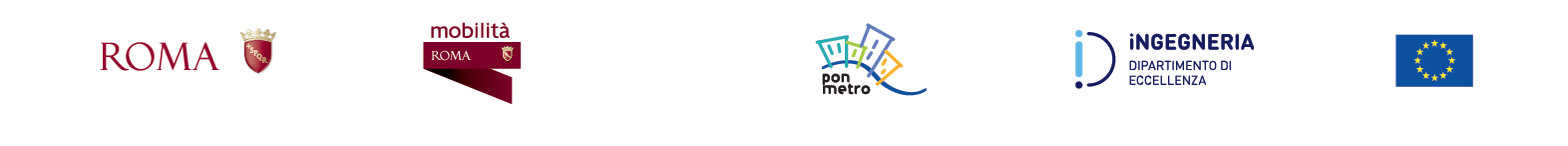 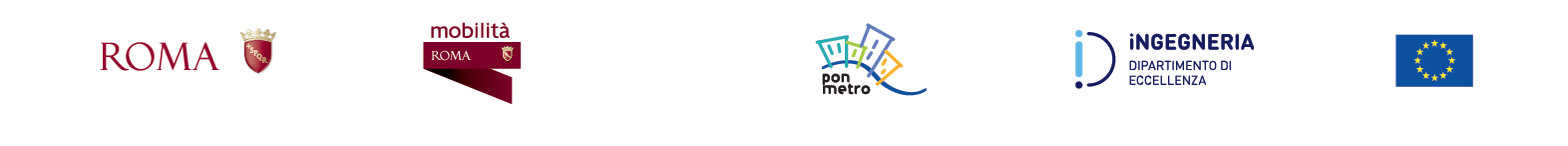 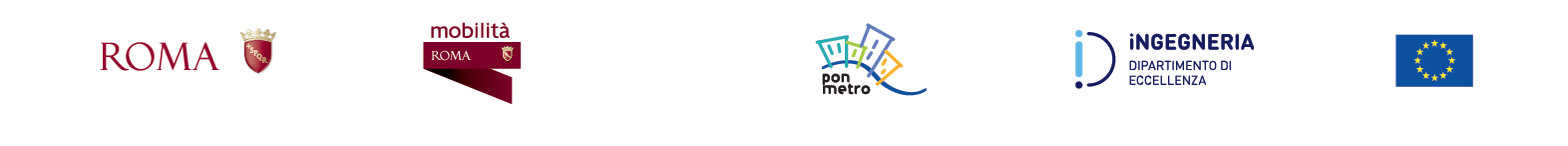 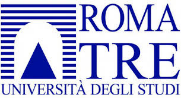 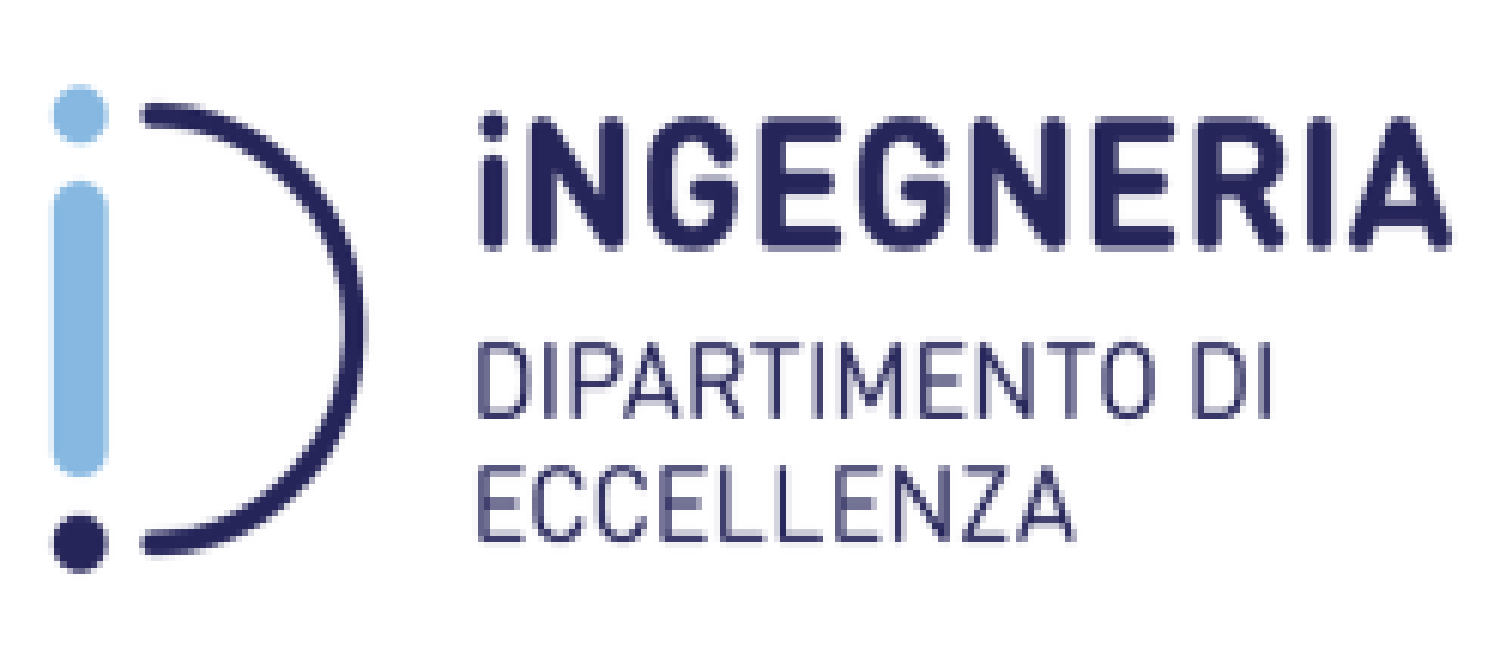 simulazione di guida
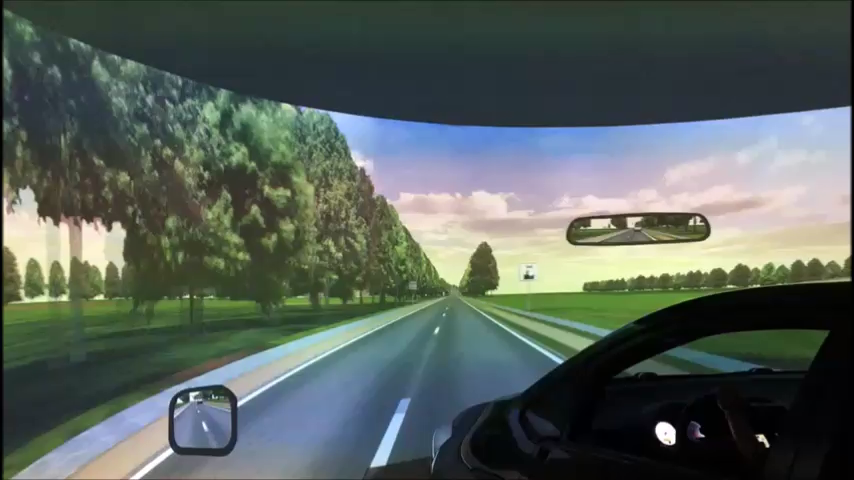 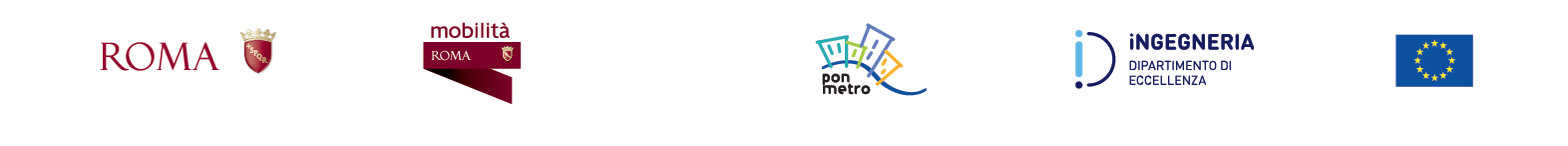 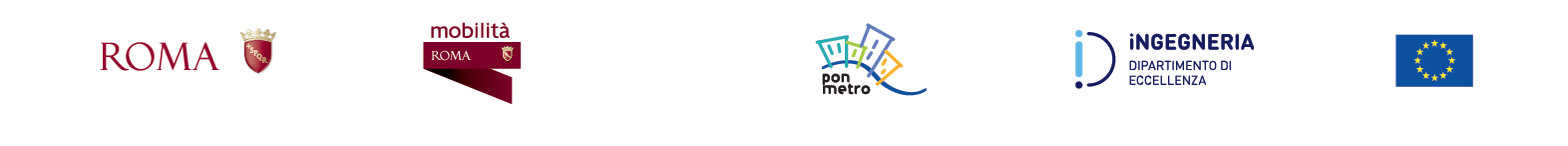 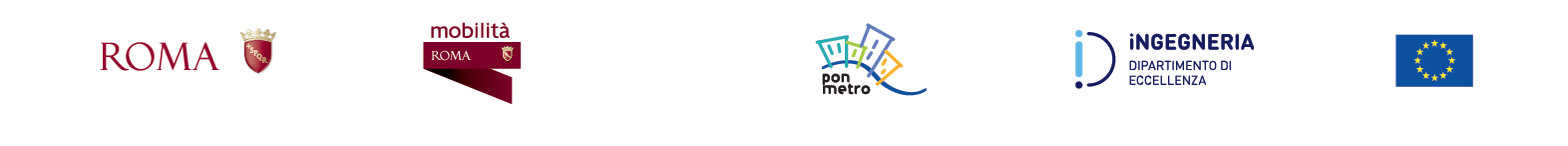 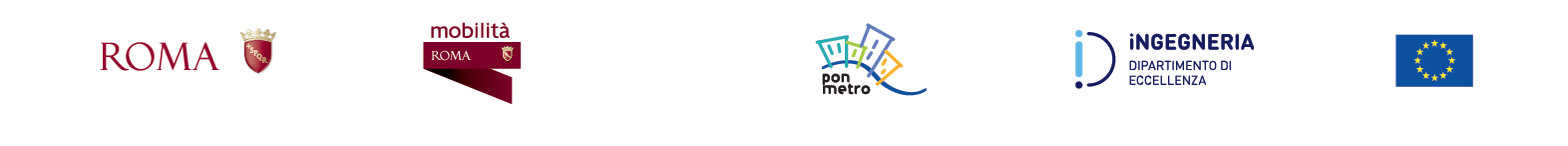 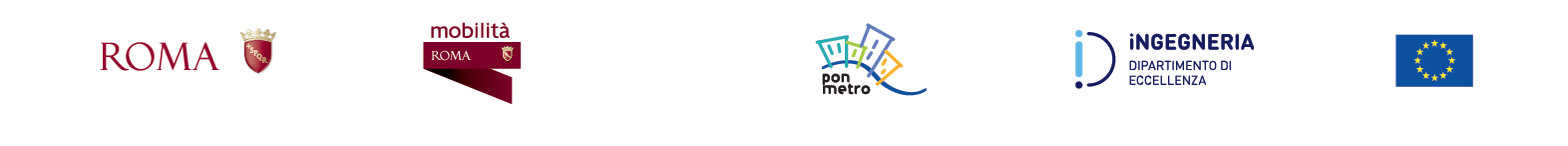 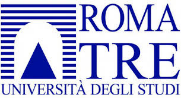 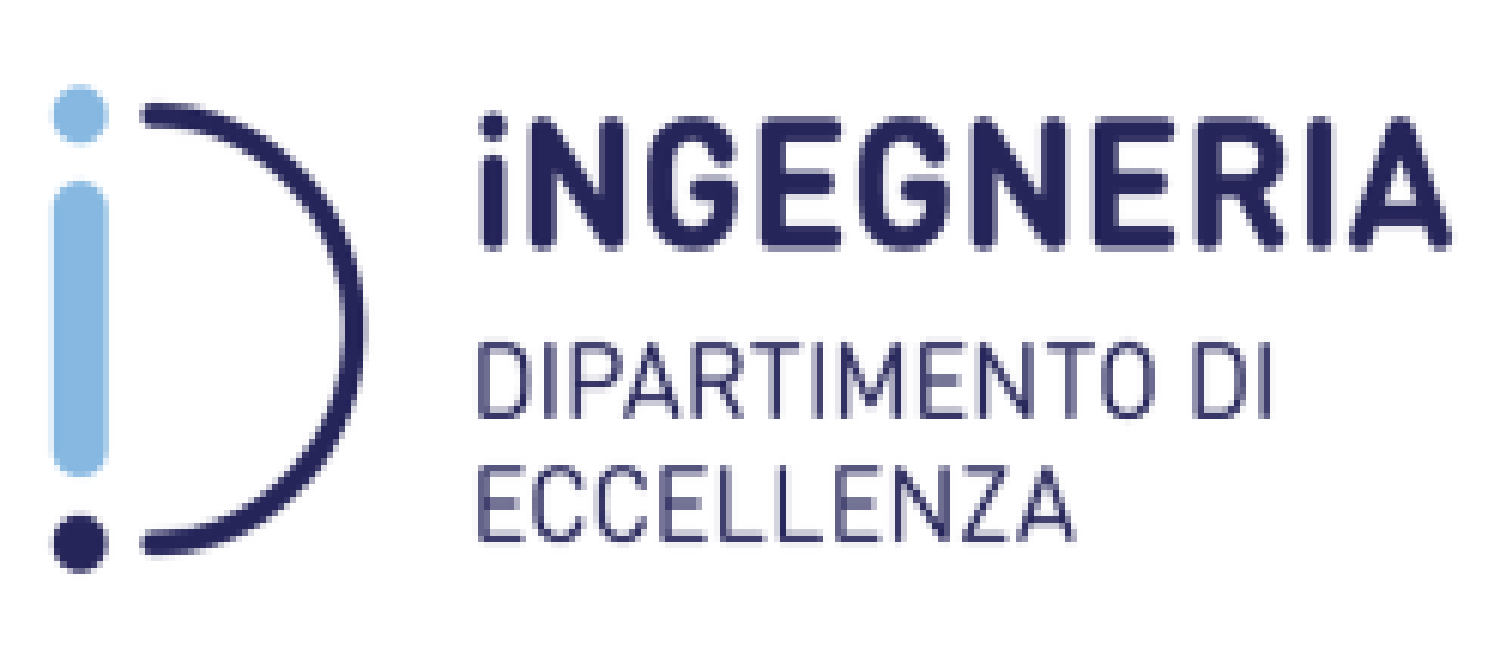 simulazione di guida
Analisi del comportamento di guida 
in approccio agli attraversamenti pedonali
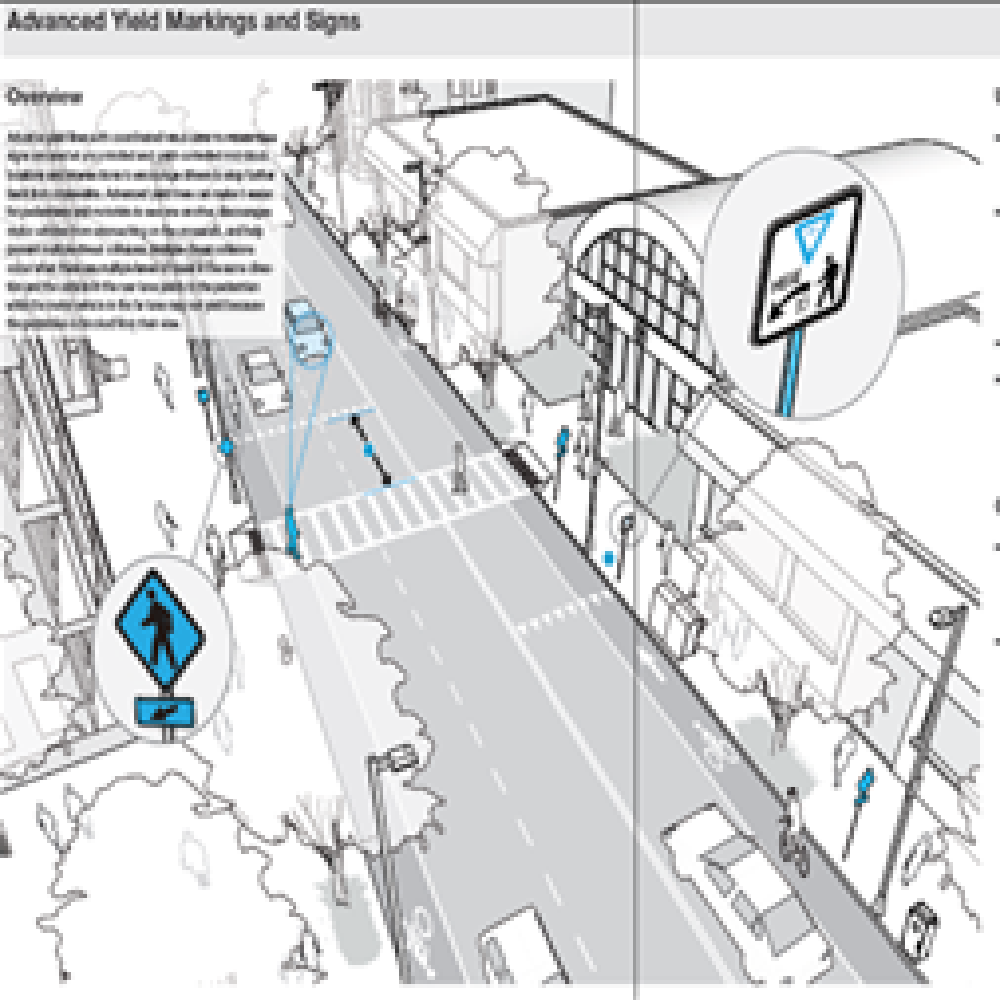 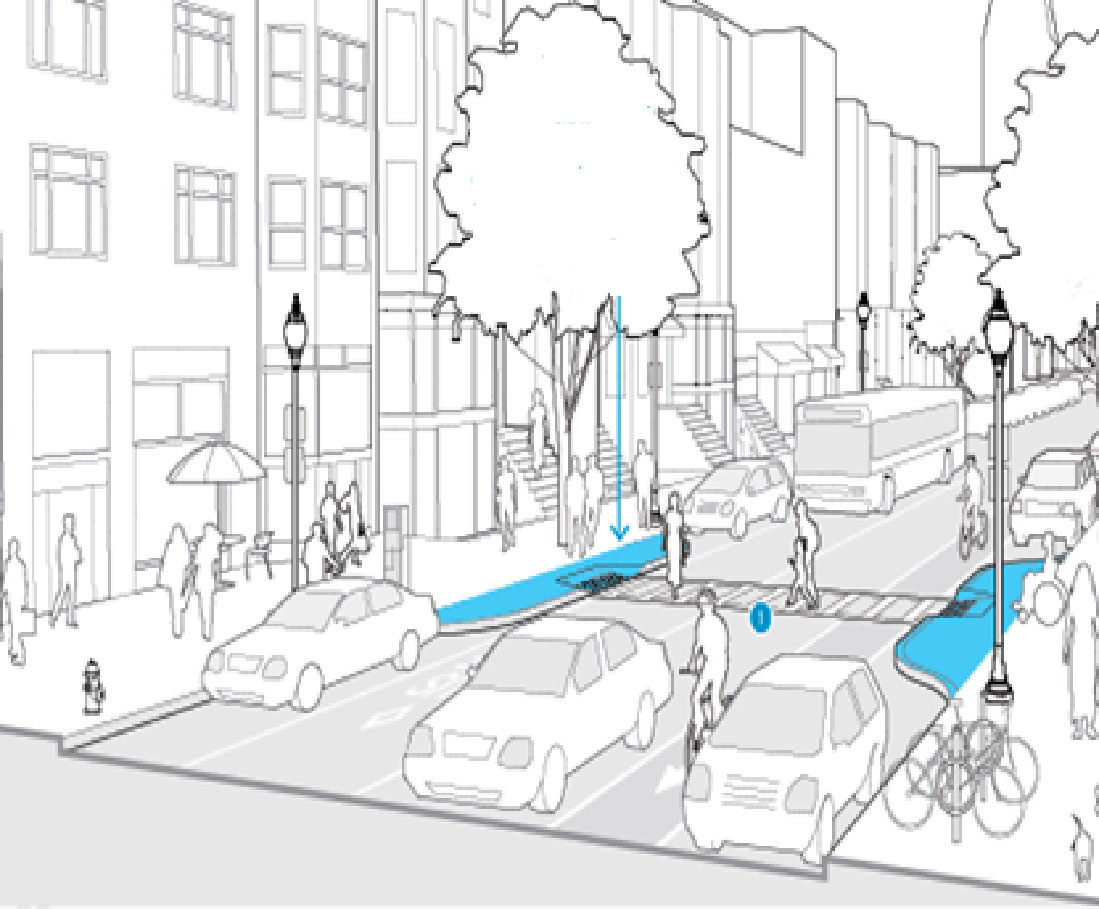 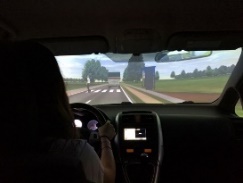 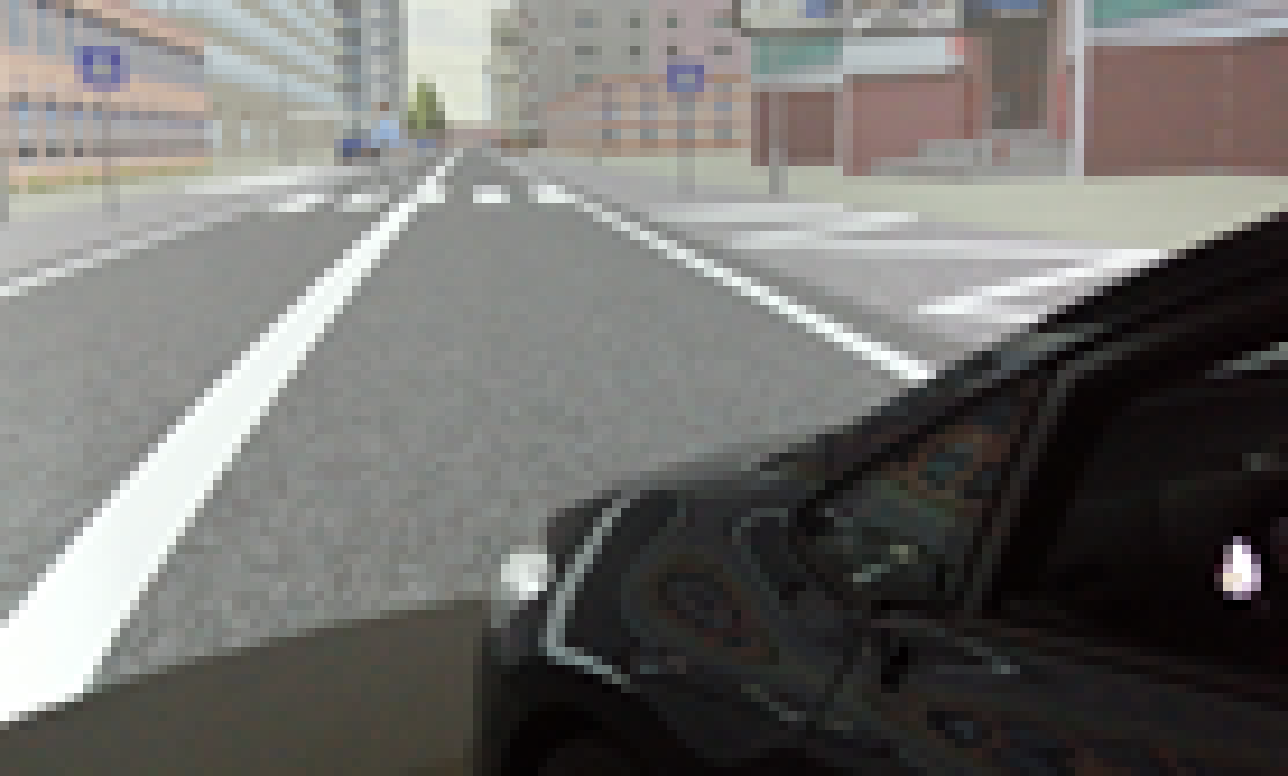 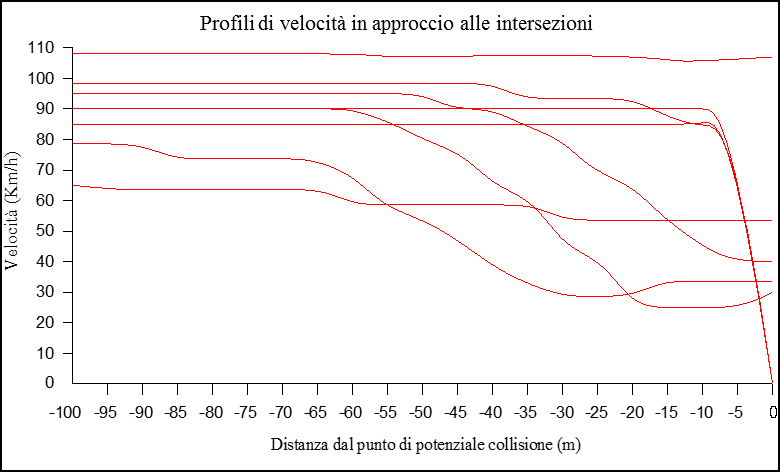 ADVANCED YIELD MARKINGS
CURB EXTENSIONS
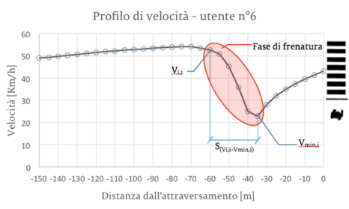 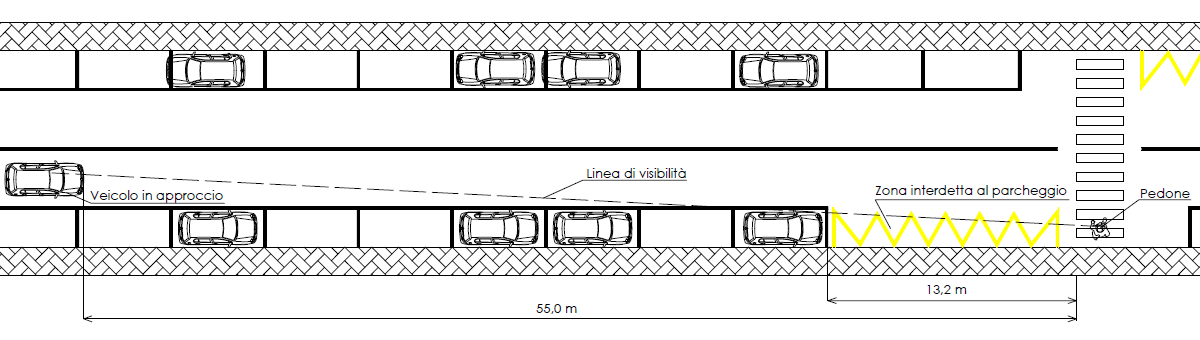 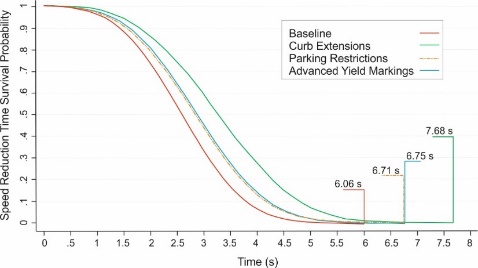 PARKING RESTRICTIONS
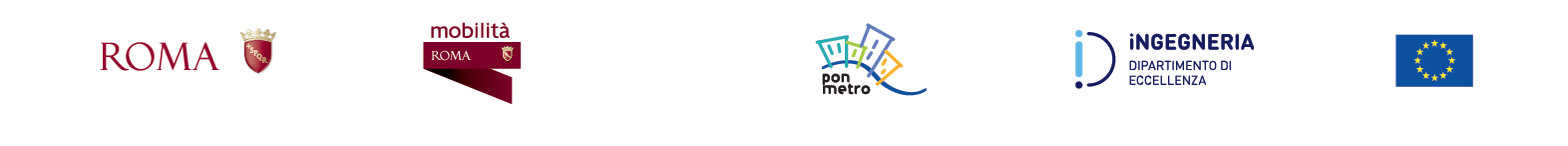 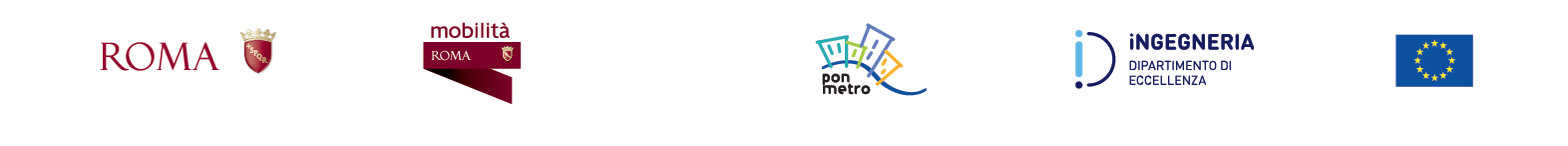 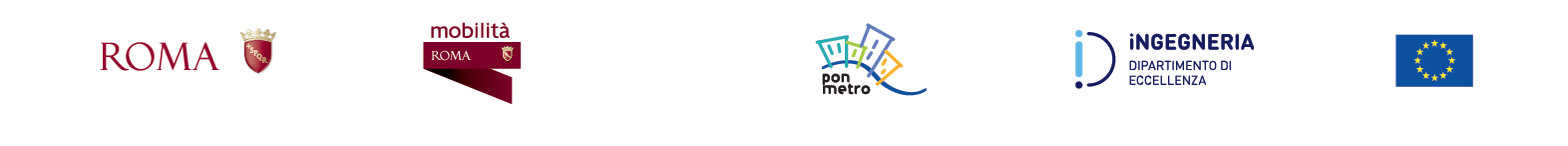 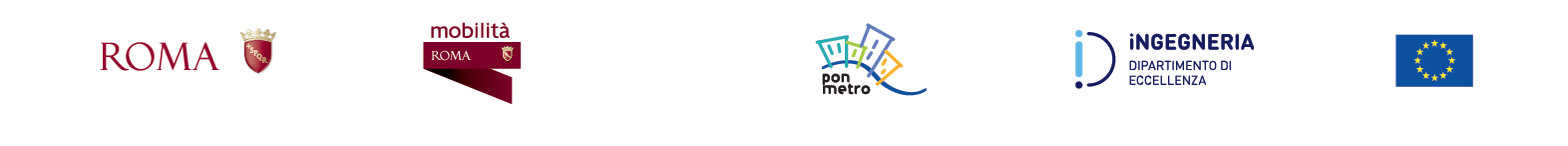 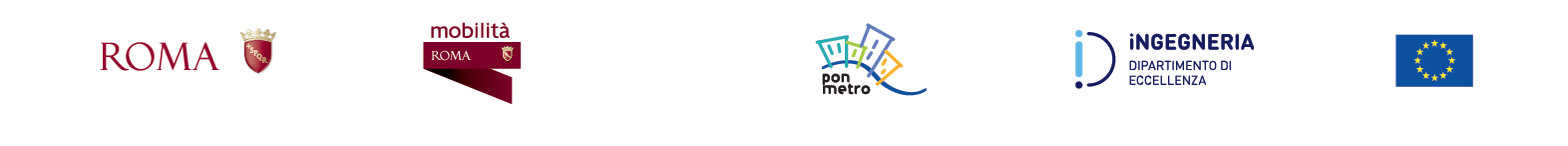 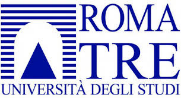 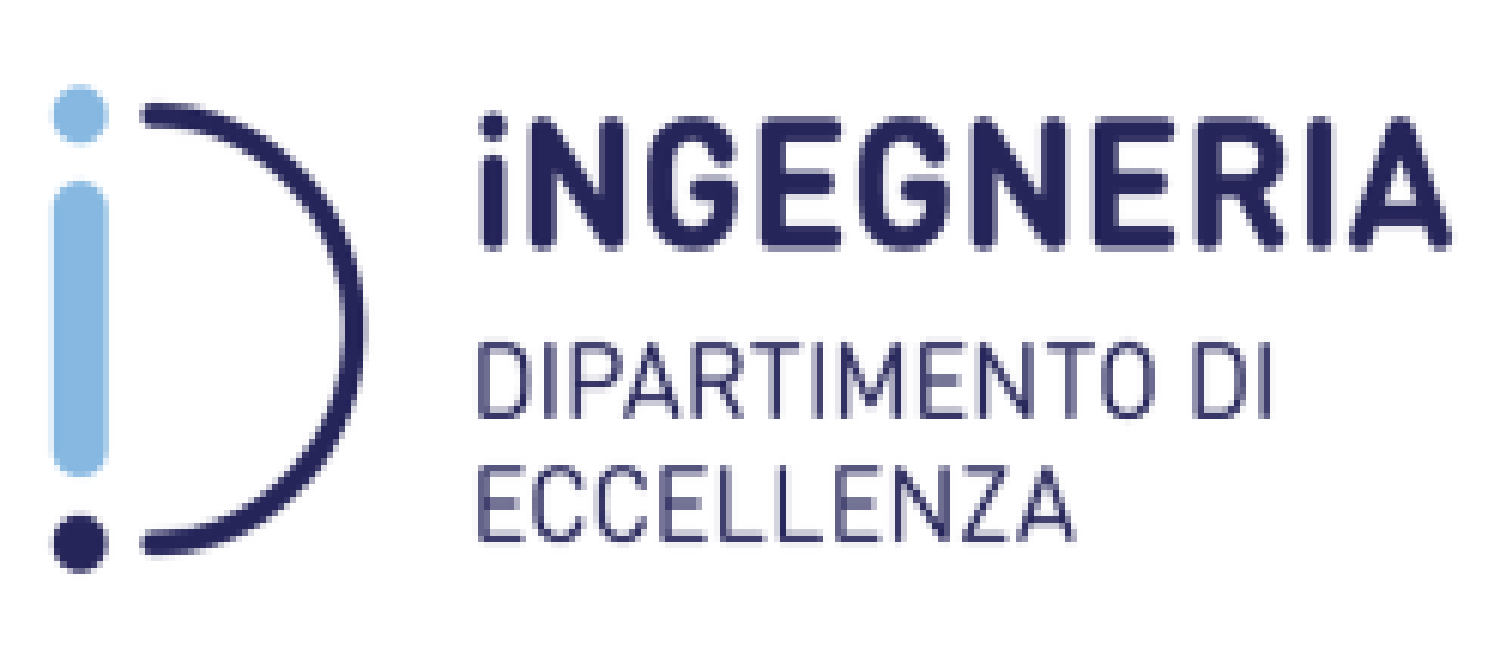 Studi di campo con veicoli strumentati
Attraversamenti sulle e fuori dalle strisce pedonali
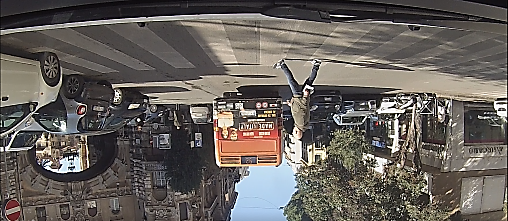 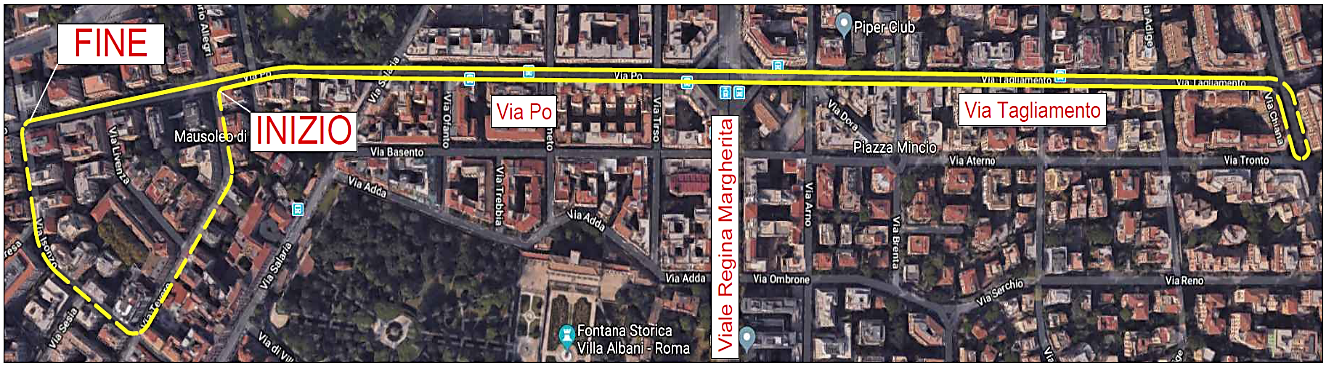 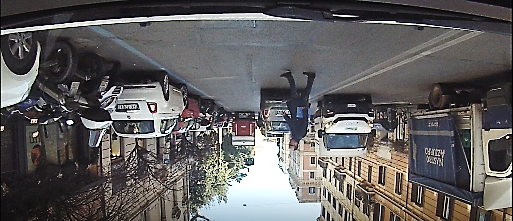 jaywalking event
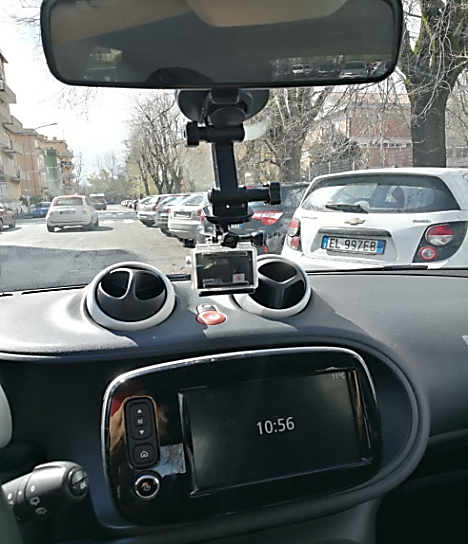 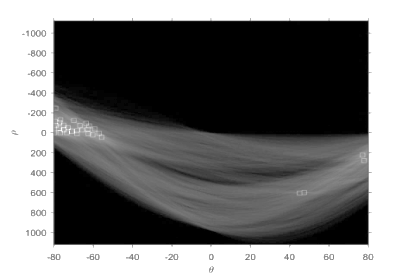 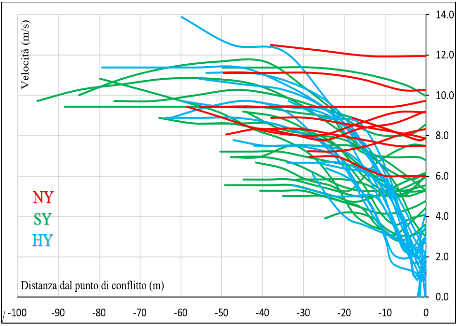 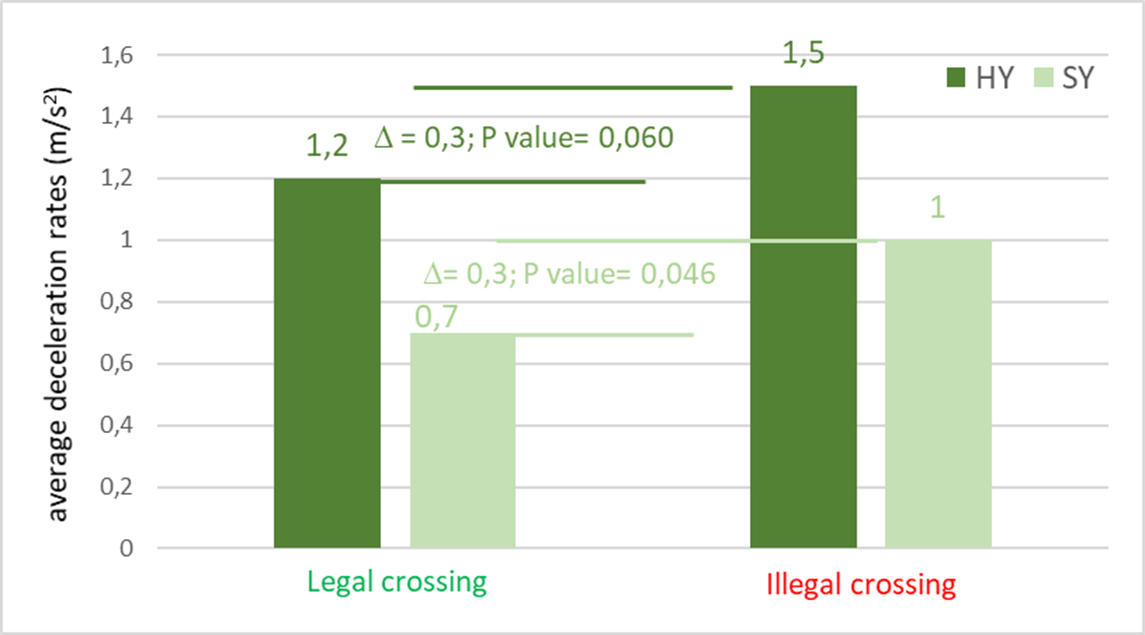 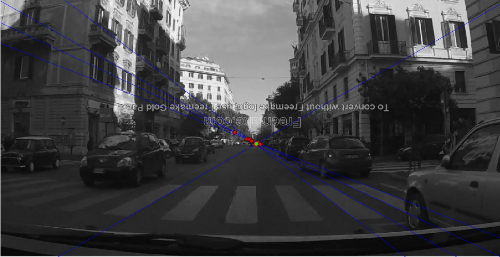 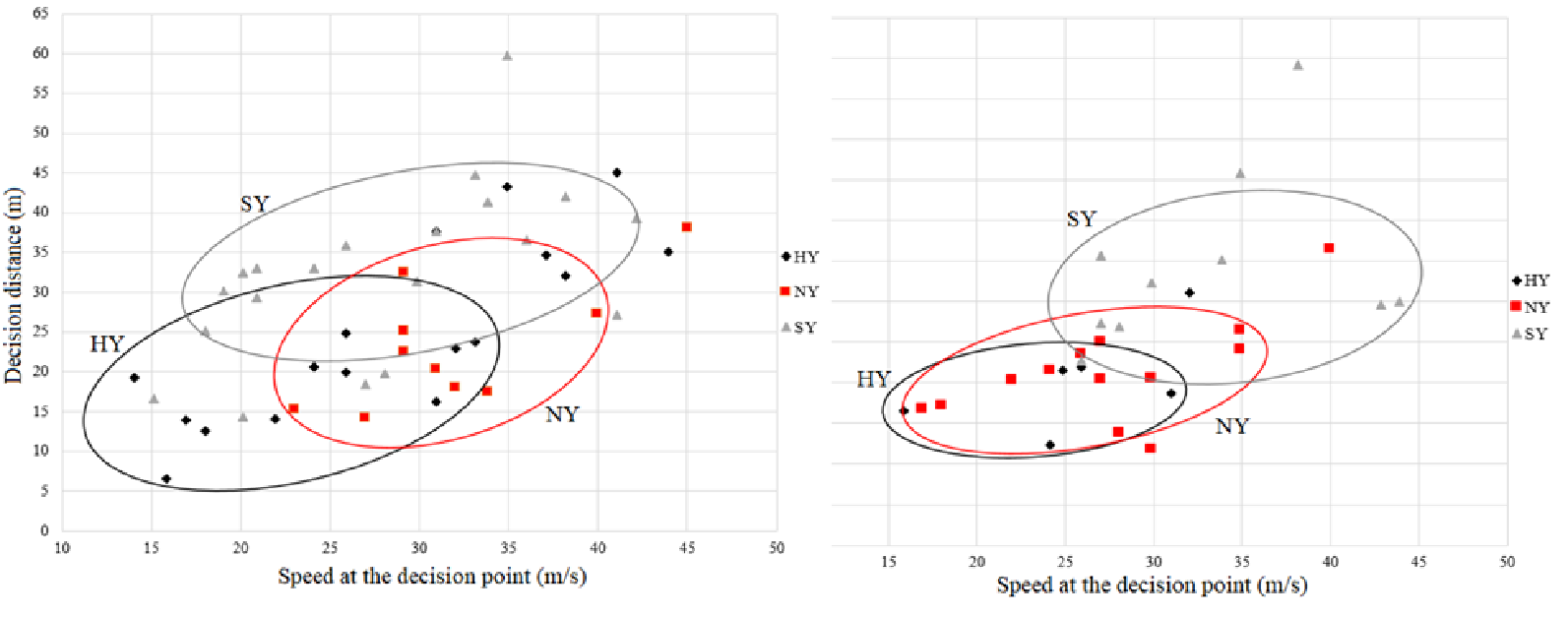 Modelli comportamentali del driver
Videocamere e GPS
Analisi delle immagini
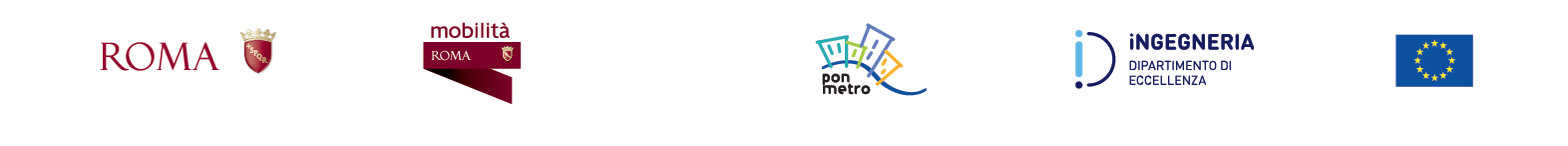 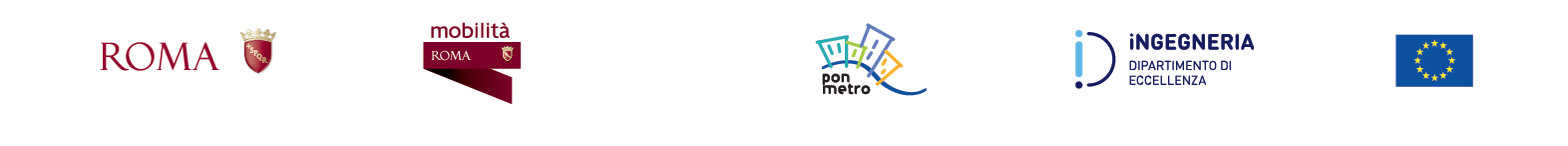 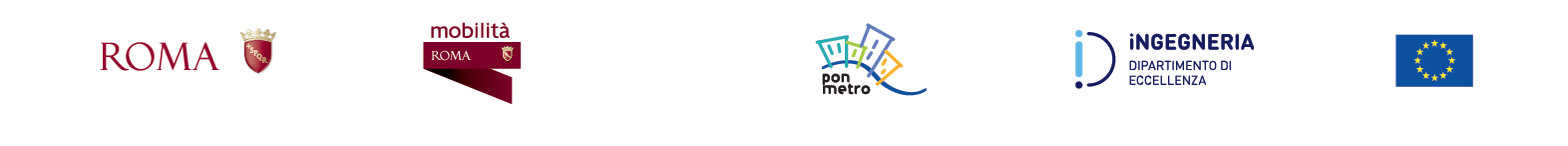 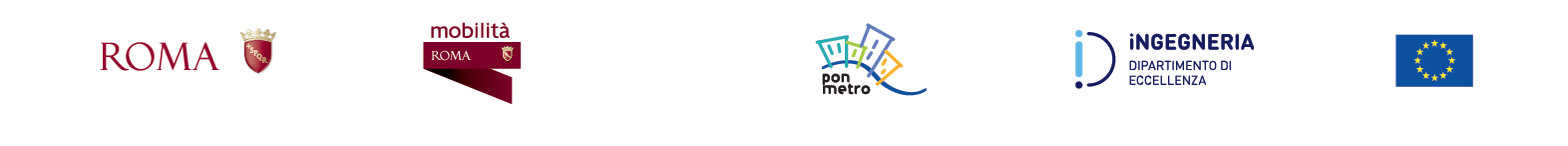 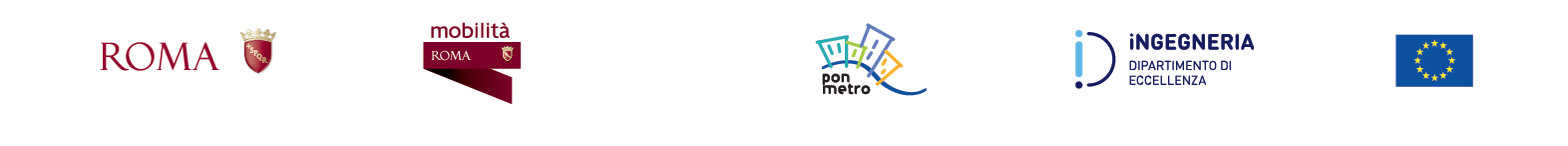 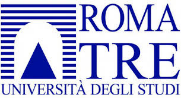 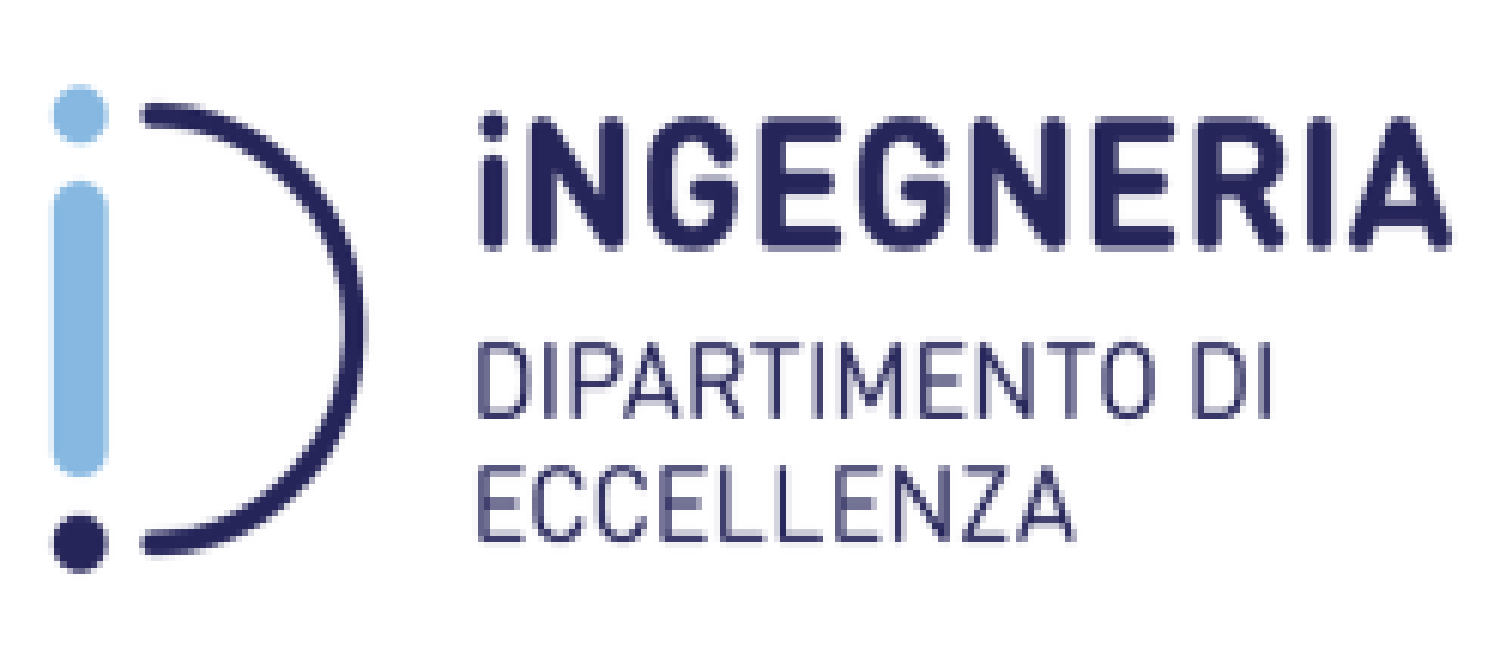 Studi osservazionali
Attraversamenti pedonali
Municipio IX, Torrino-Mezzocammino
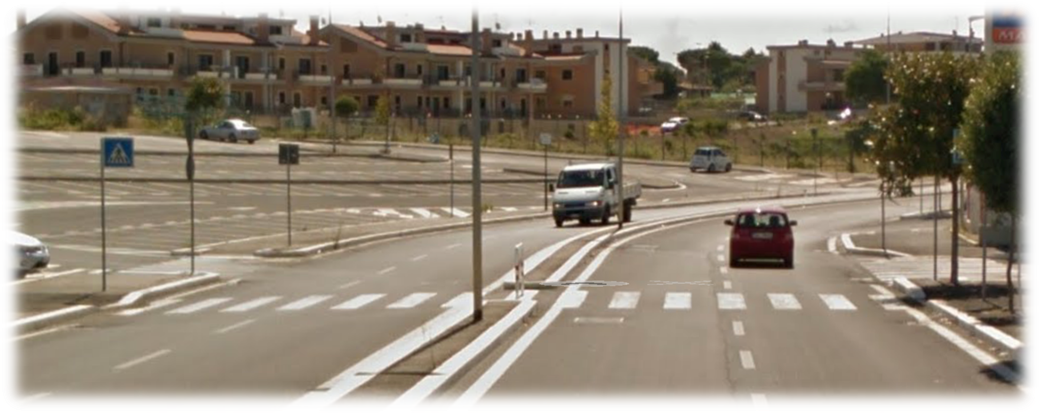 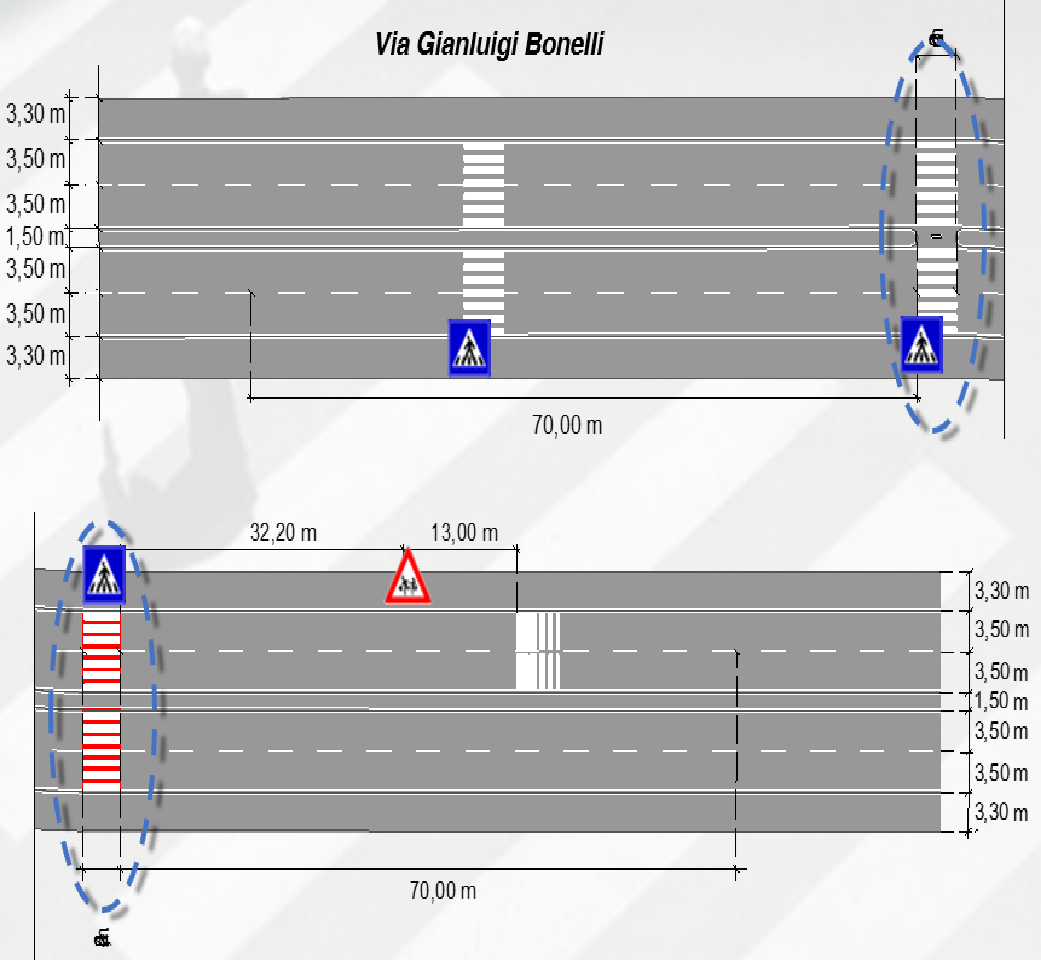 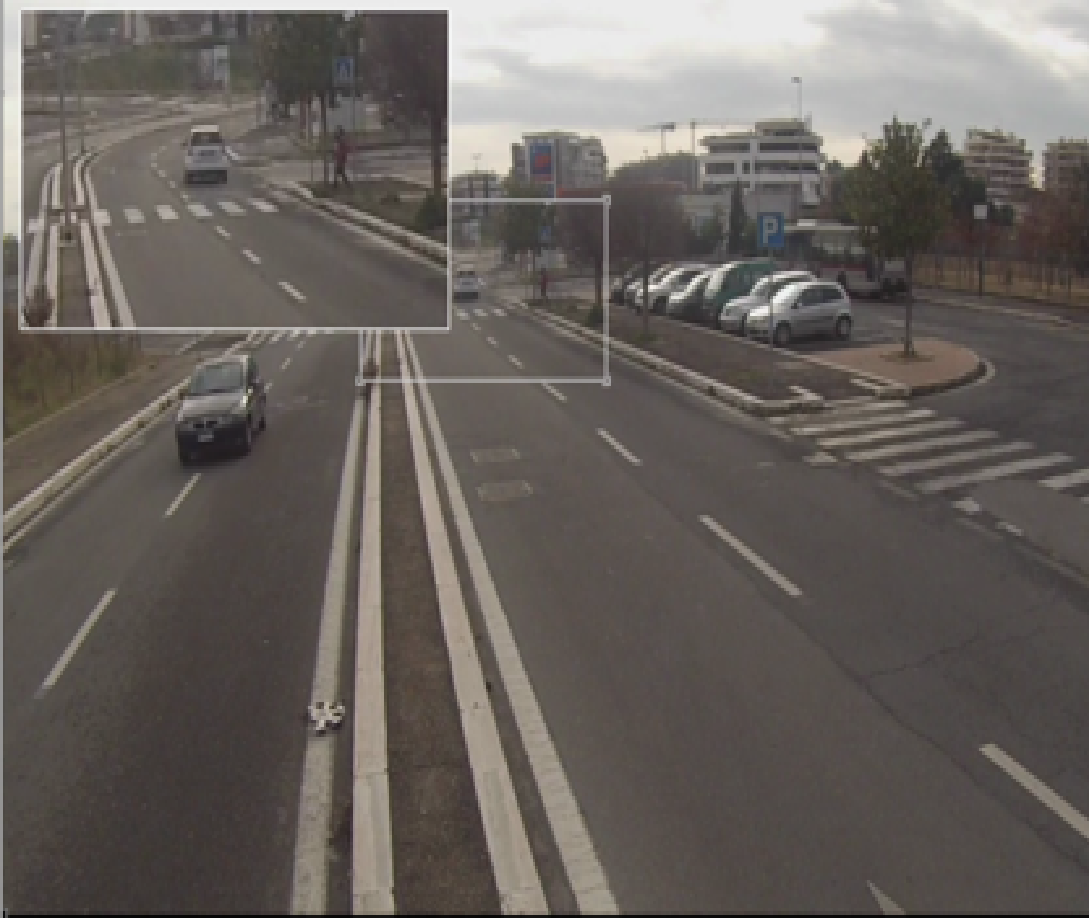 Via Gianluigi Bonelli
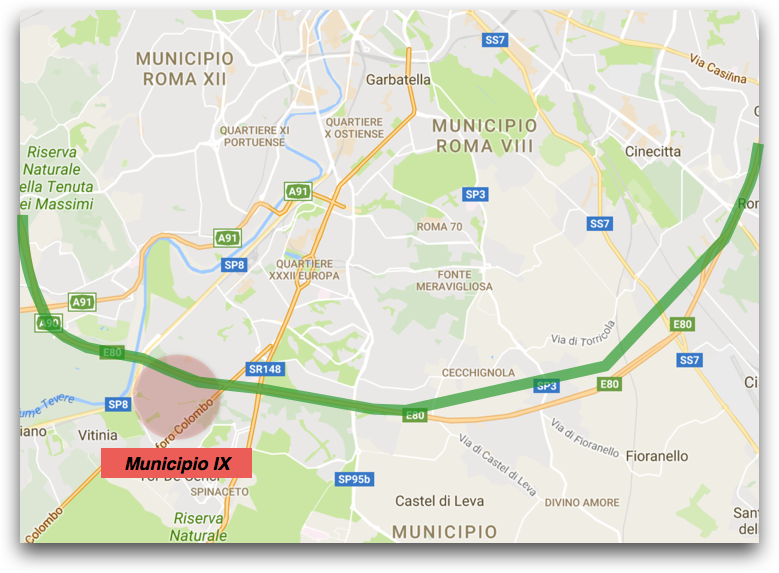 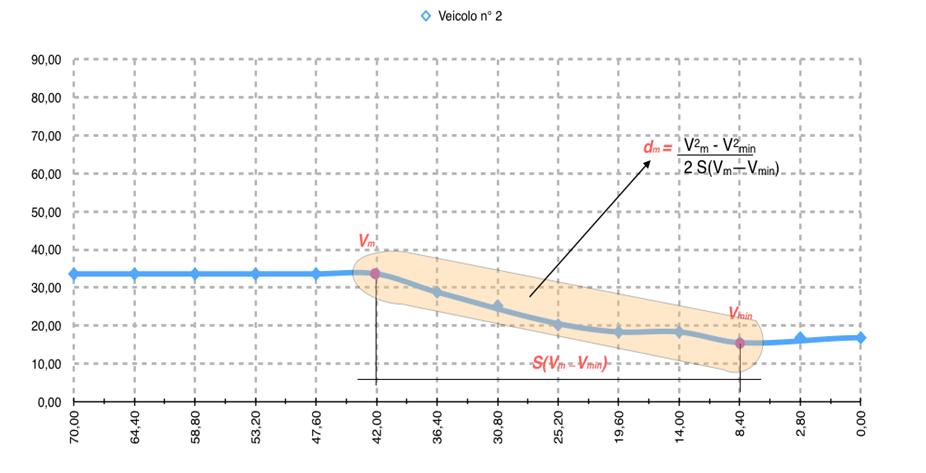 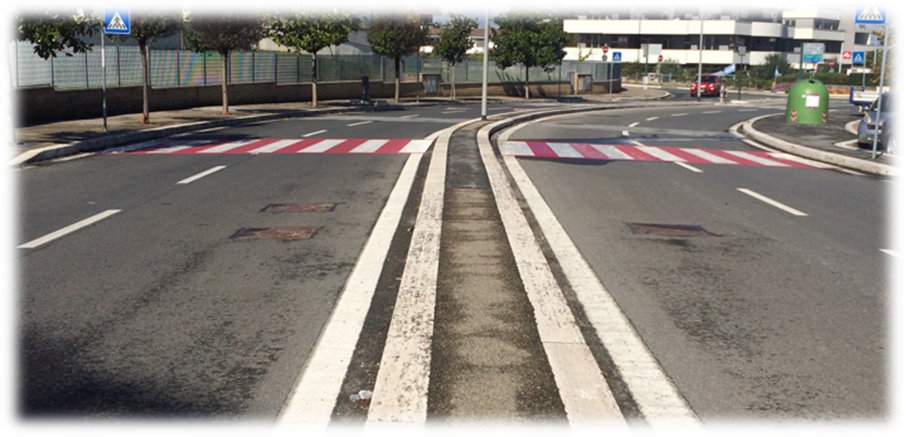 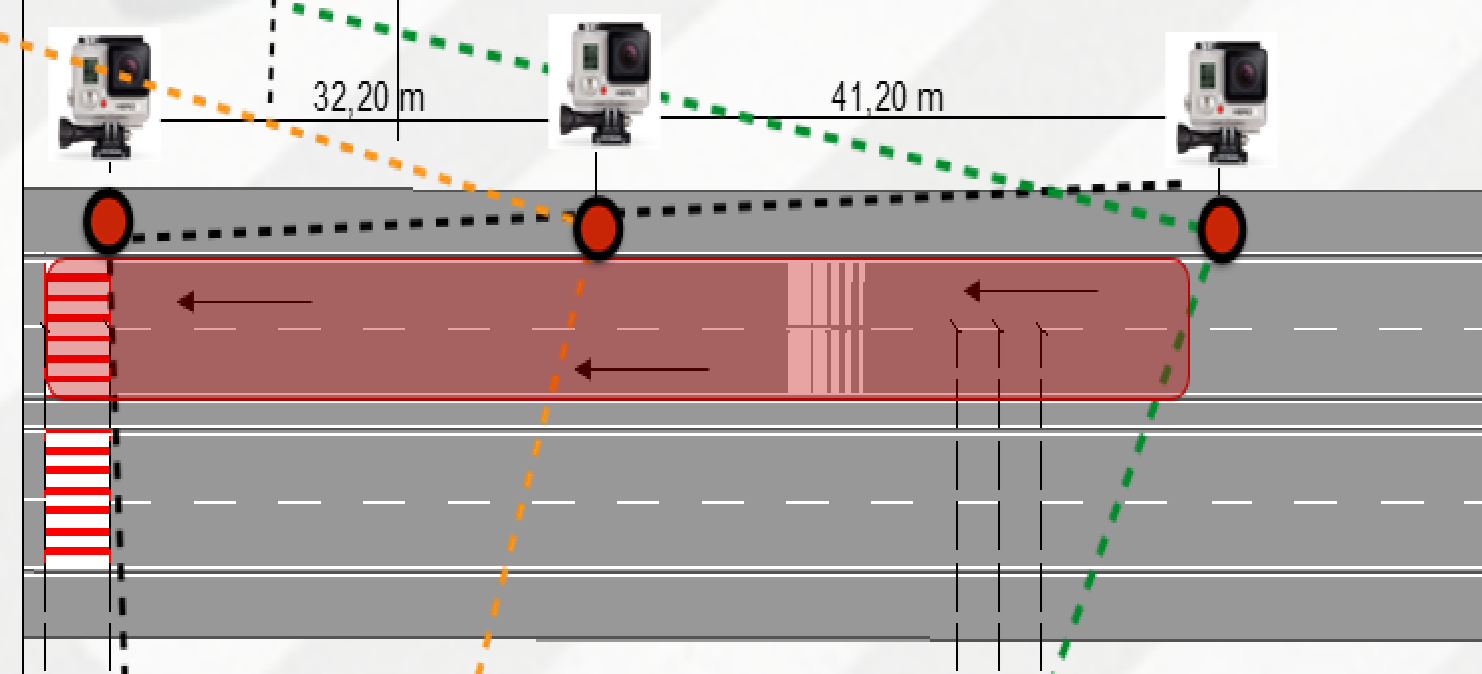 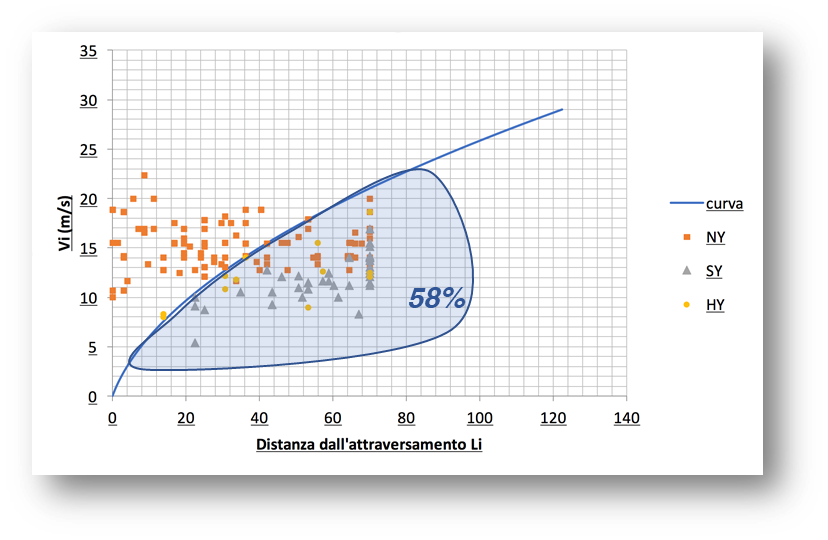 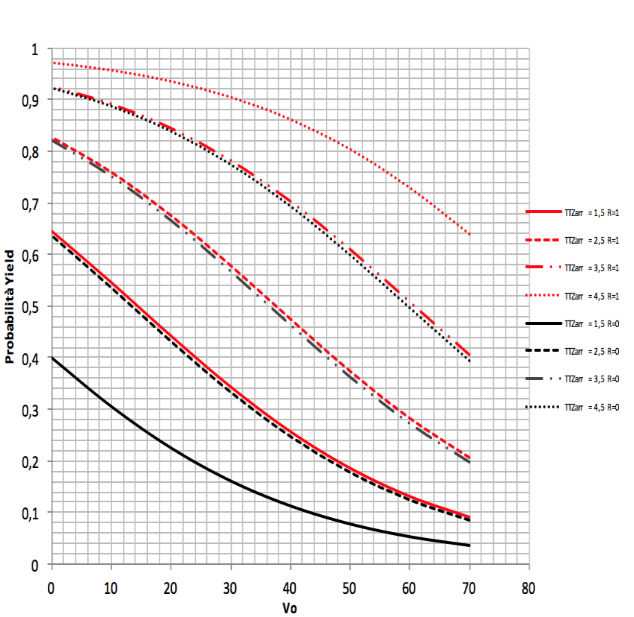 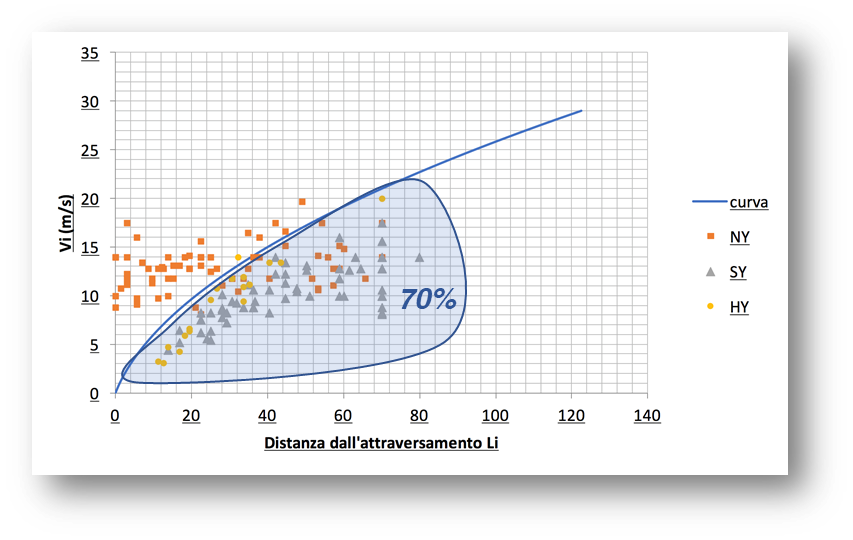 Modelli previsionali della probabilità di concedere la precedenza
Opportunità di concedere precedenza
Logit(P(Y=1)) = - 0,042* V0  +0,963* TTZarr +1,007* red -1,852
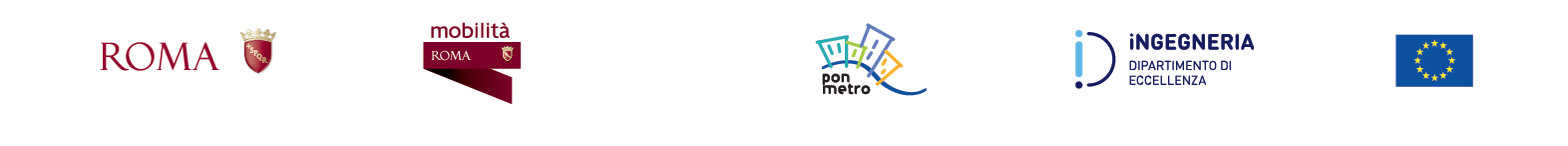 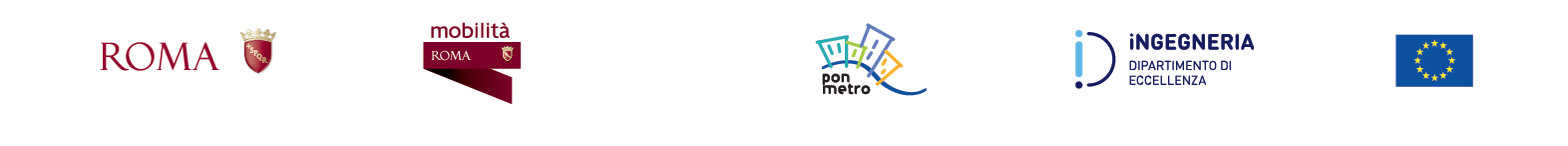 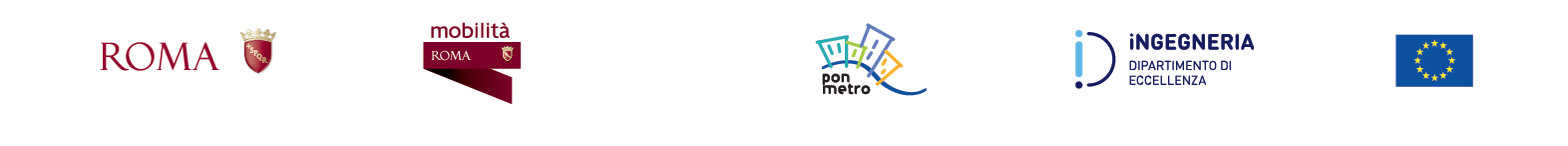 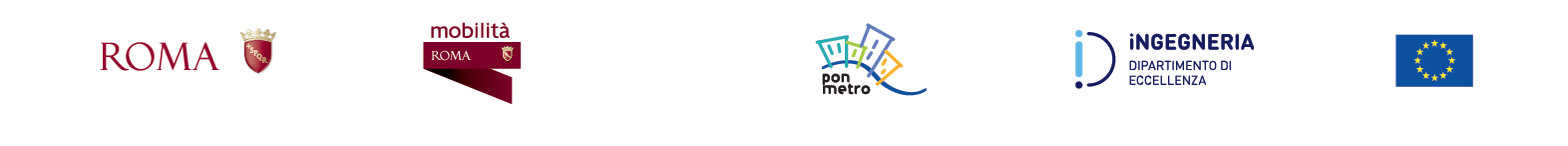 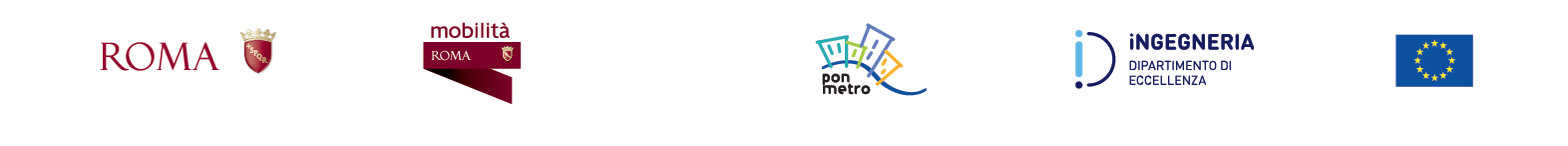 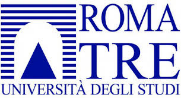 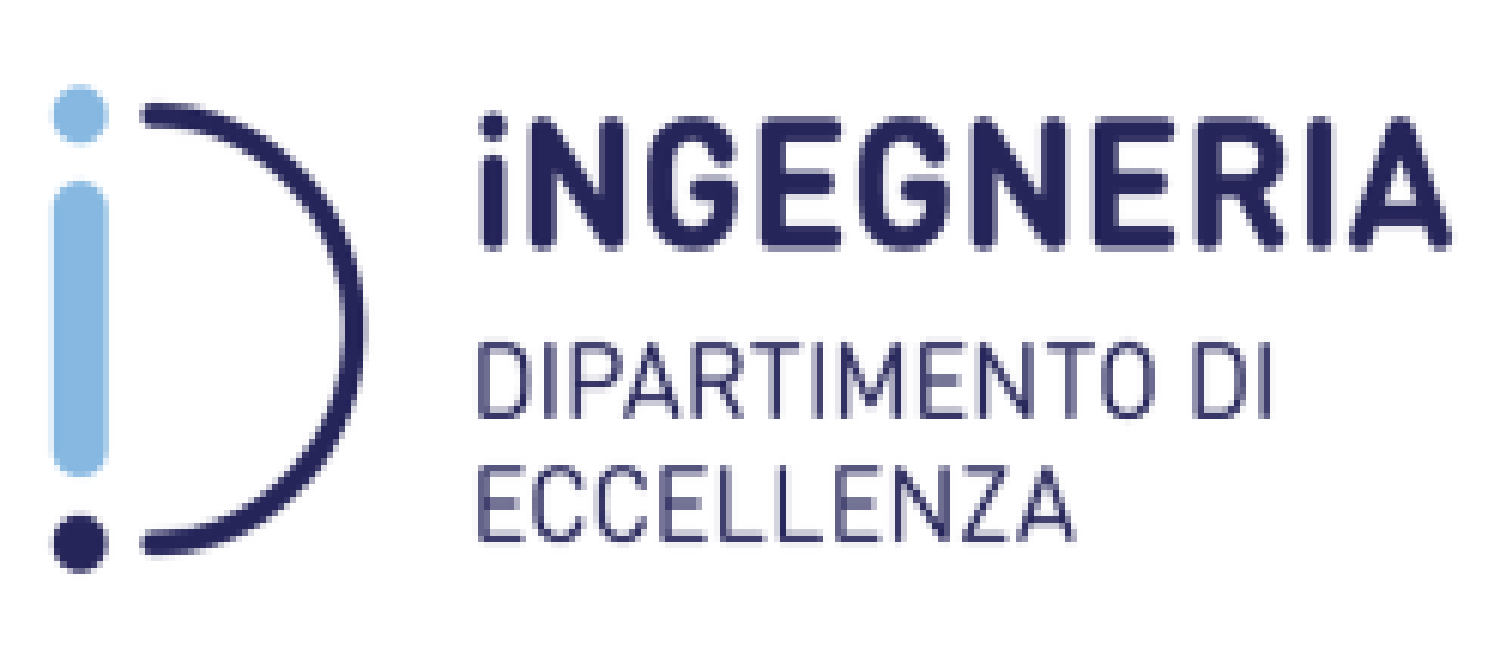 Studi osservazionali
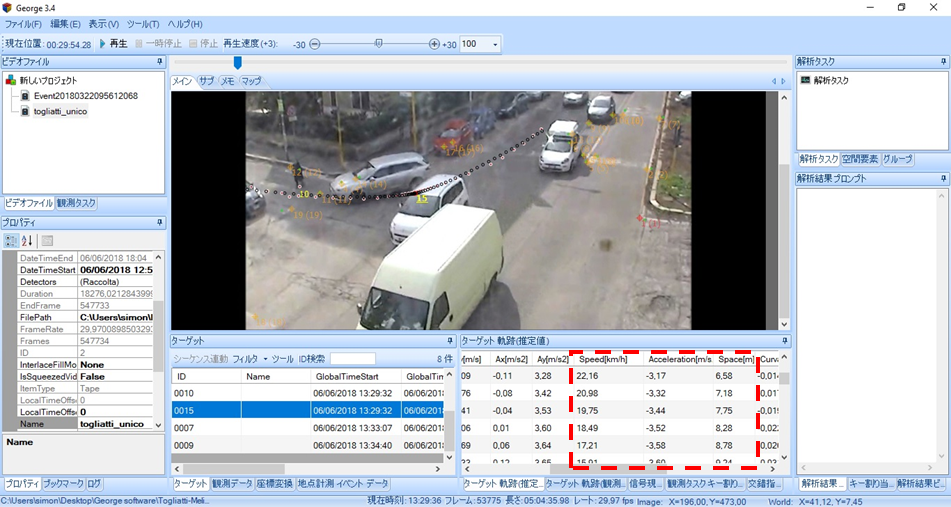 Riprese video fornite dal Comando della Polizia Locale 
di Roma  Capitale
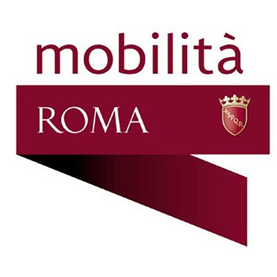 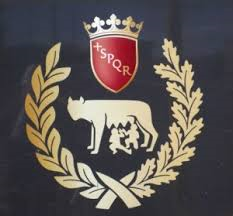 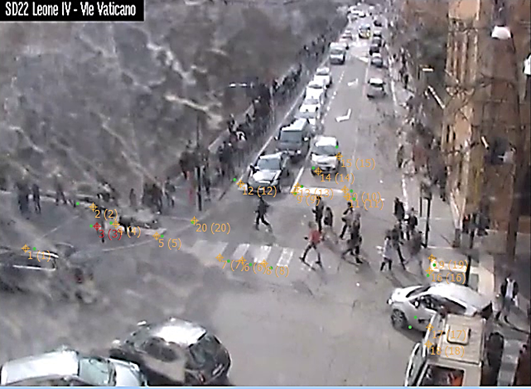 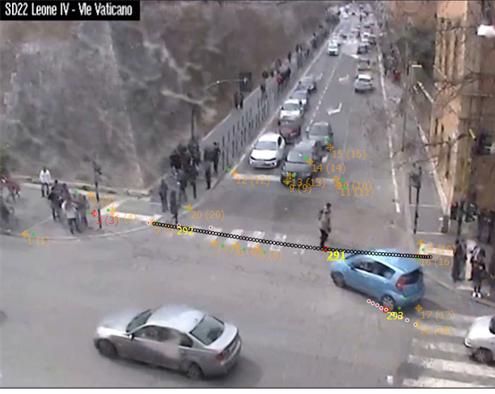 Due studi pilota
Studio osservazionale per l'analisi delle interazioni driver-pedone alle intersezioni semaforizzate
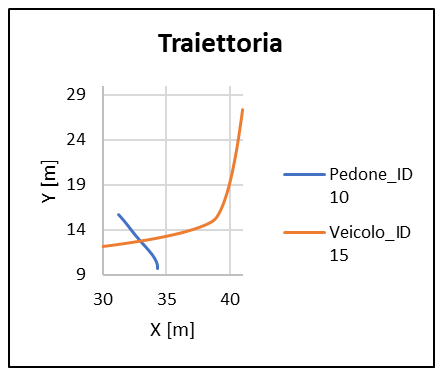 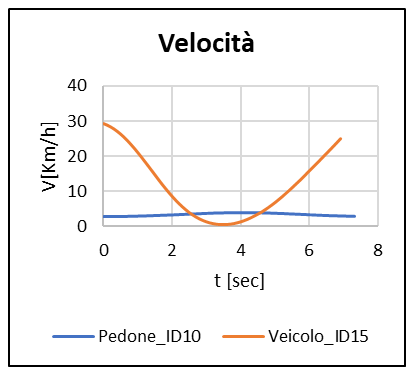 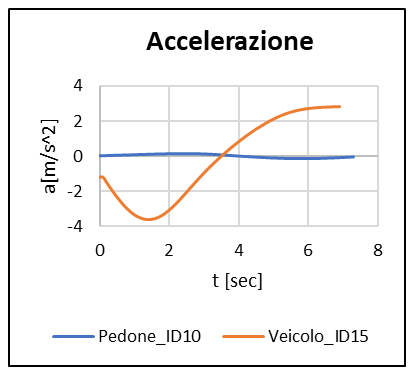 Studio osservazionale sul comportamento 
 degli utenti dei veicoli a due ruote 
alle intersezioni semaforizzate
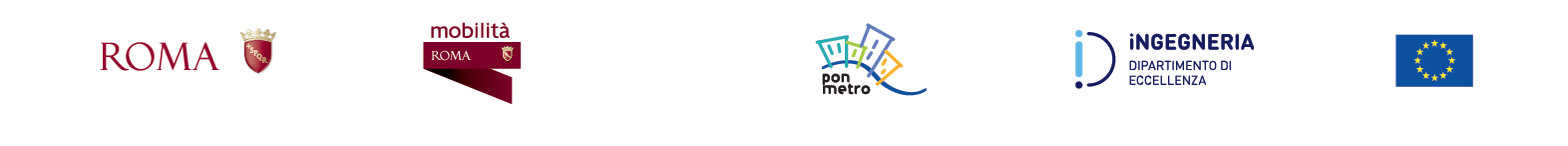 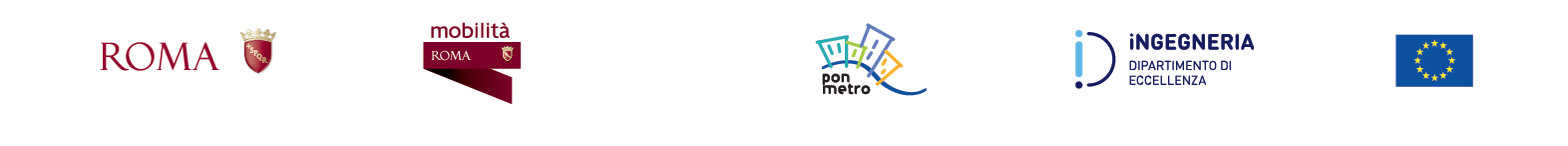 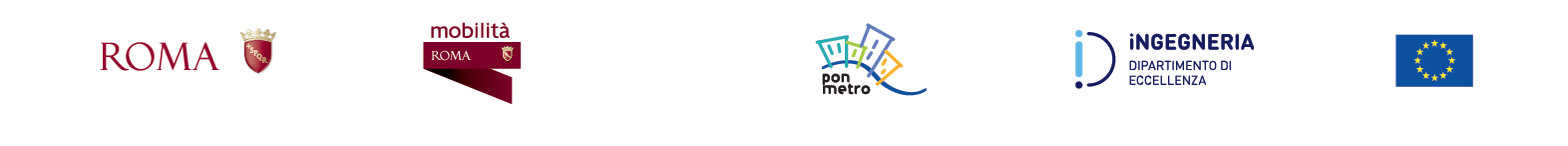 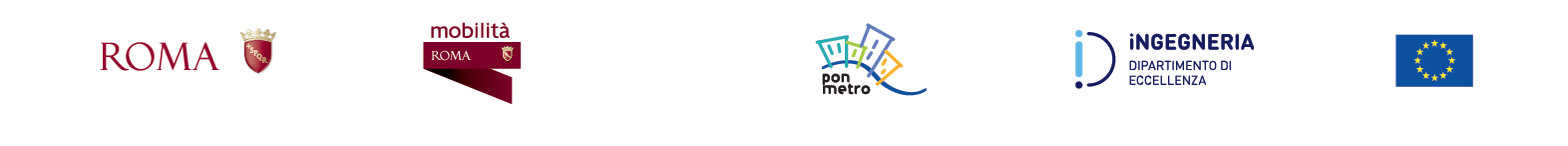 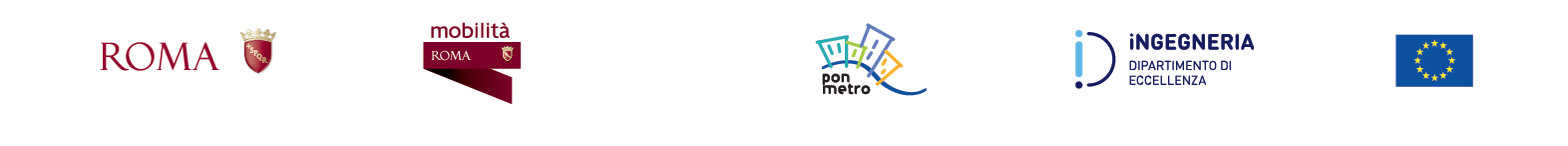 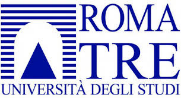 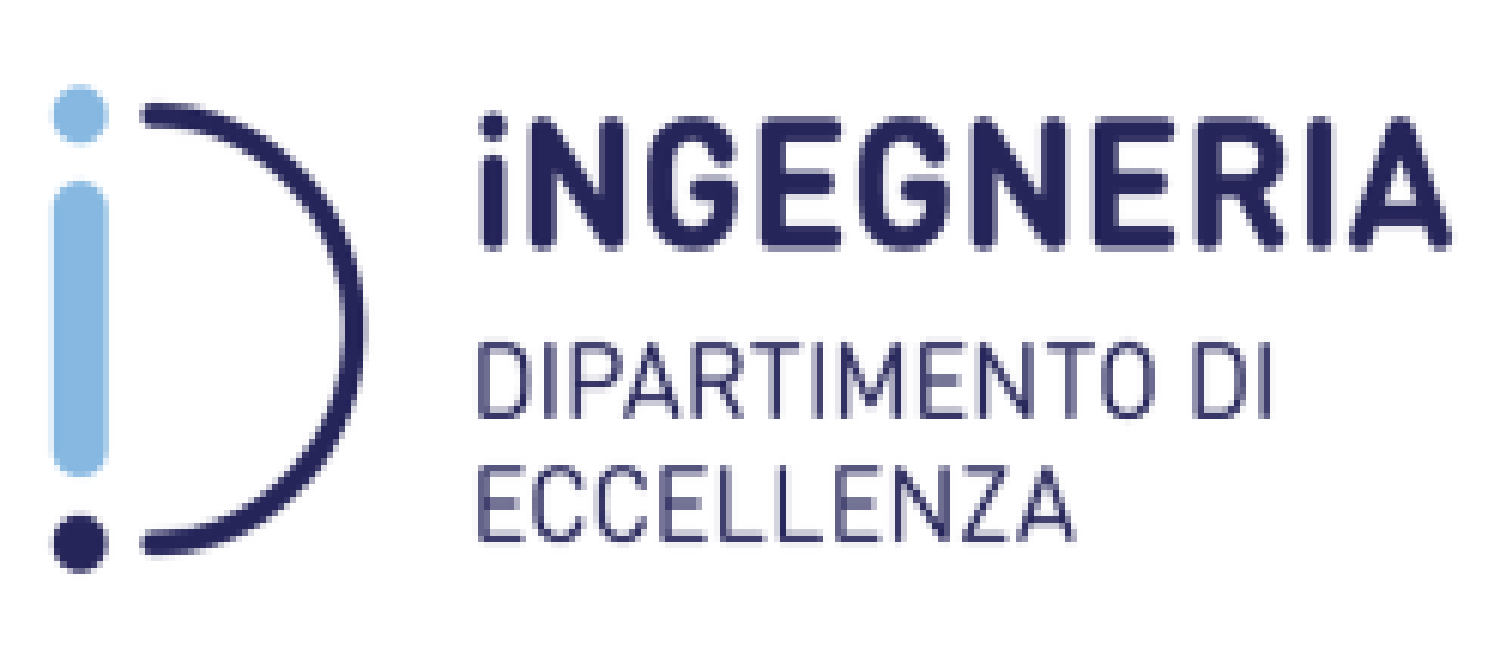 Studi osservazionali
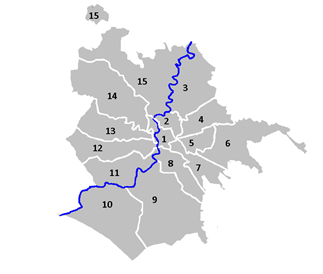 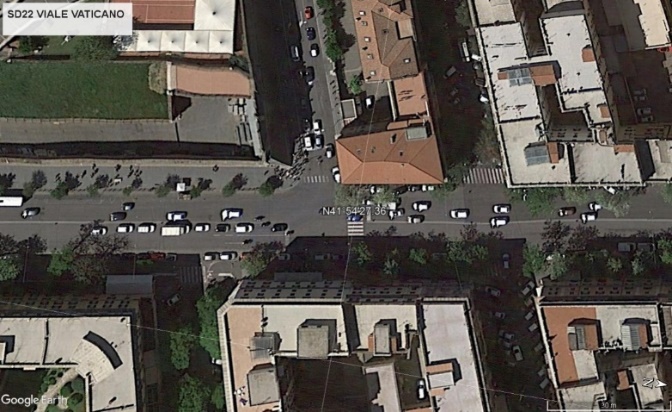 Interazioni  driver-pedone alle intersezioni semaforizzate
Via Leone IV – Viale Vaticano
Viale dell’Università – Viale Regina Elena
Via Leone IV – Viale Vaticano
Viale dell’Università – Viale Regina Elena
Viale Palmiro Togliatti – Via dei Meli
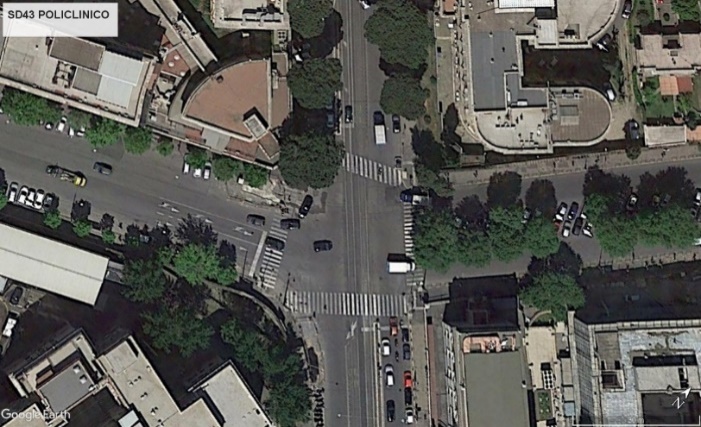 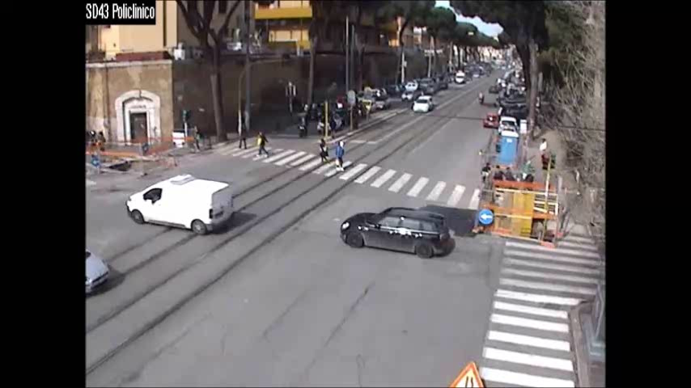 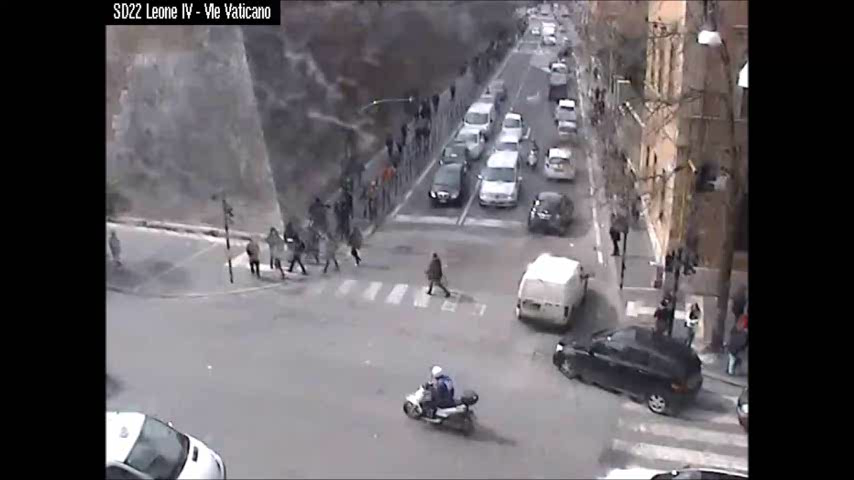 Viale Palmiro Togliatti – Via dei Meli
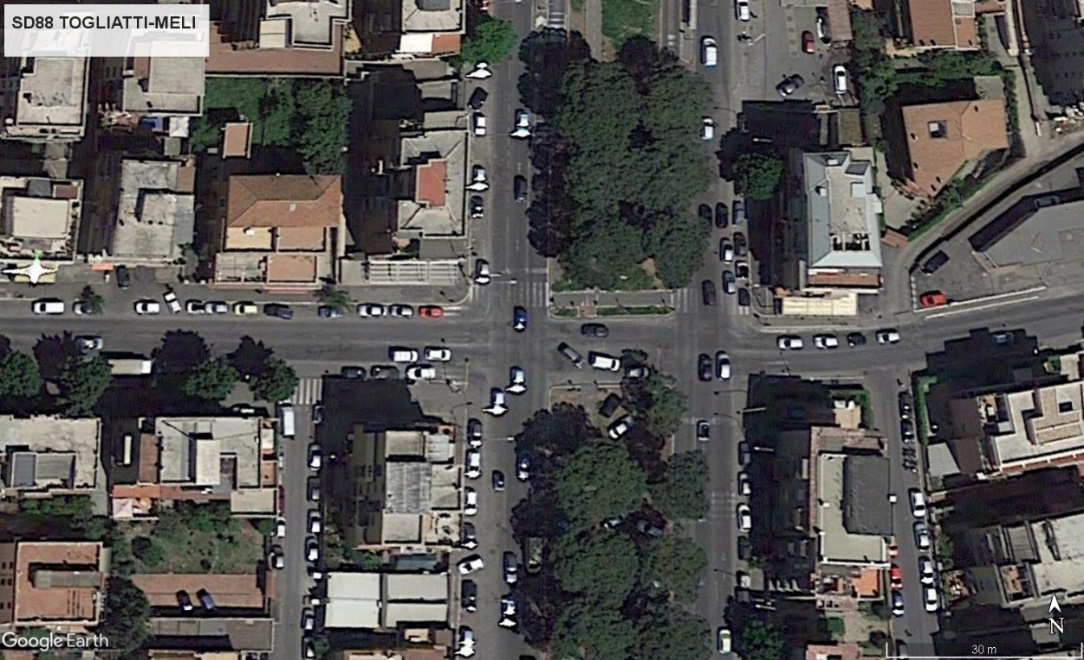 Svolta a destra
Svolta a sinistra
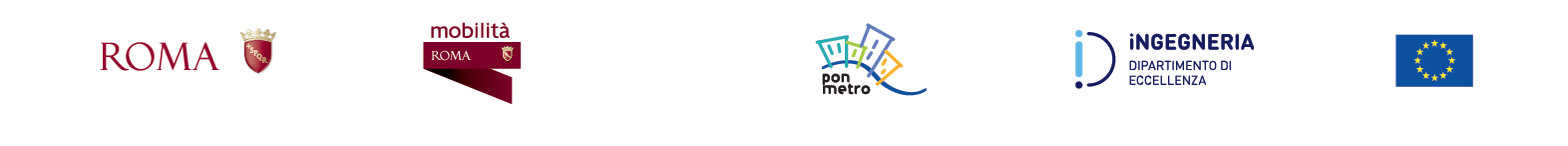 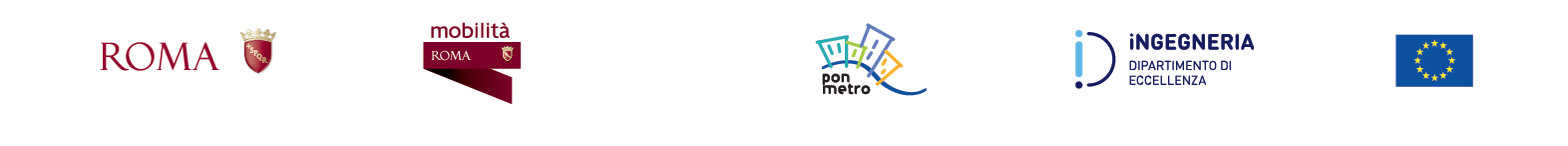 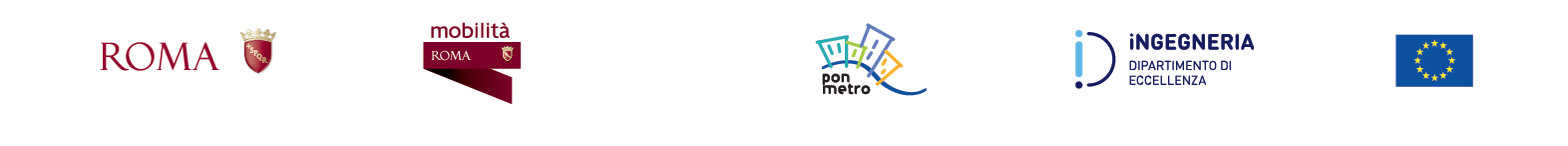 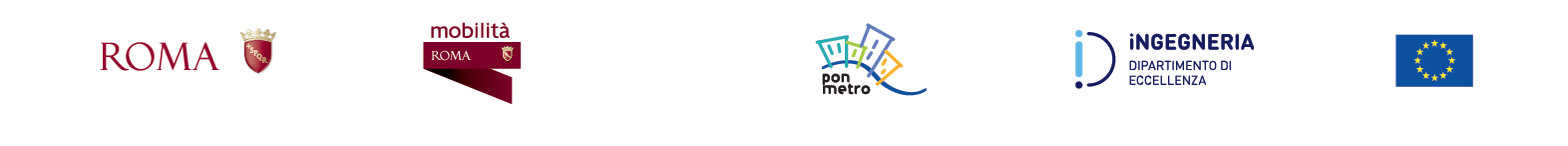 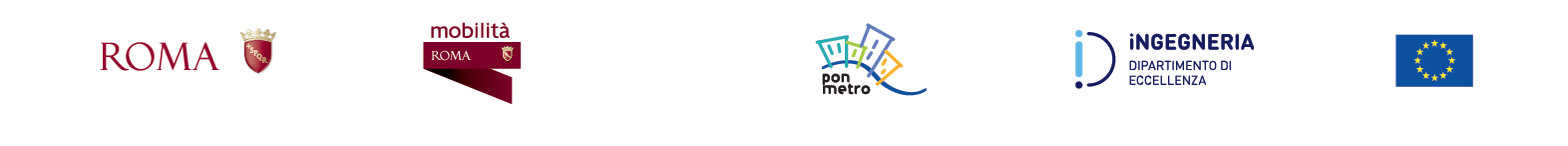 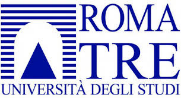 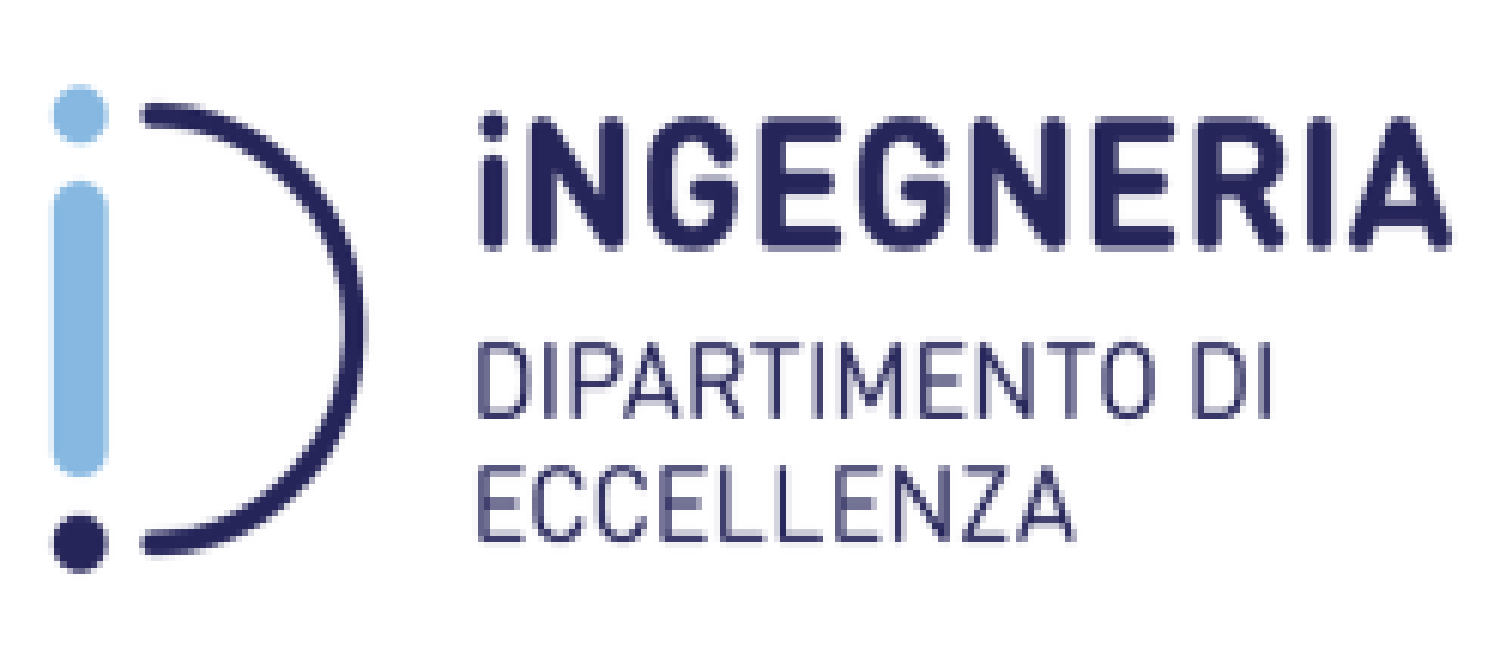 Il contributo di Roma Tre per la sicurezza dell’utenza pedonale
Francesco  Bella -  Università degli Studi Roma Tre
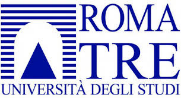 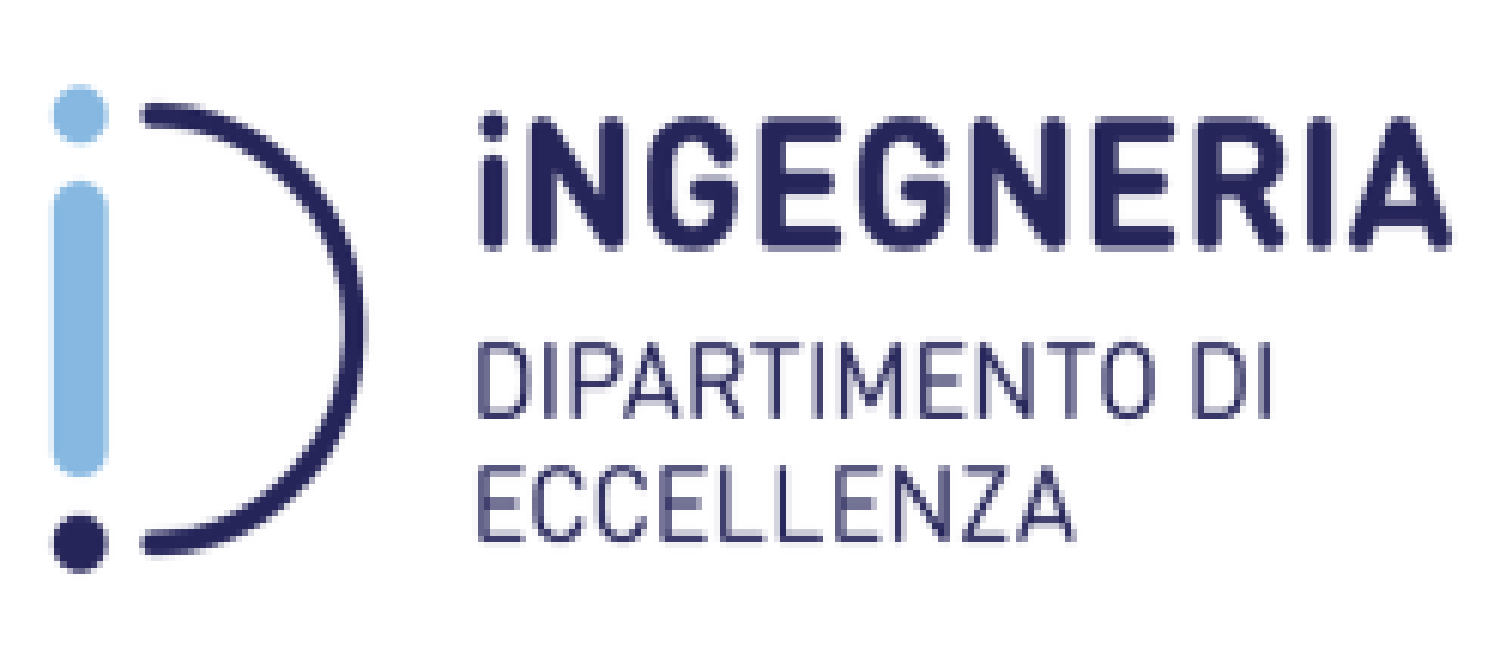 GRAZIE PER L’ATTENZIONE
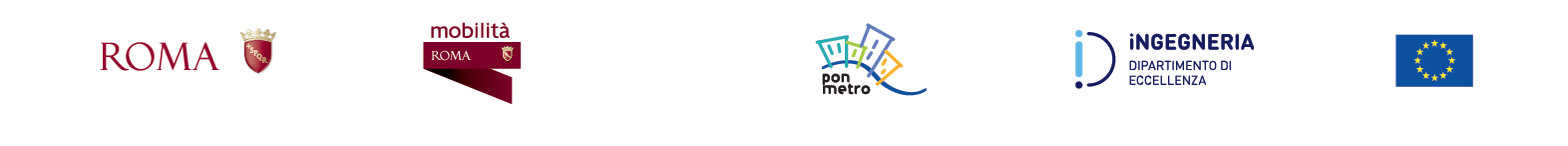 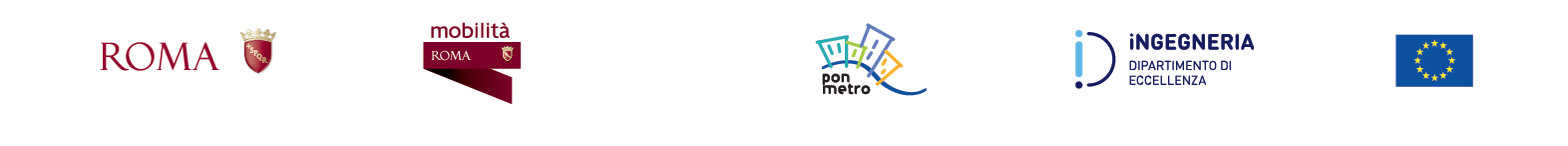 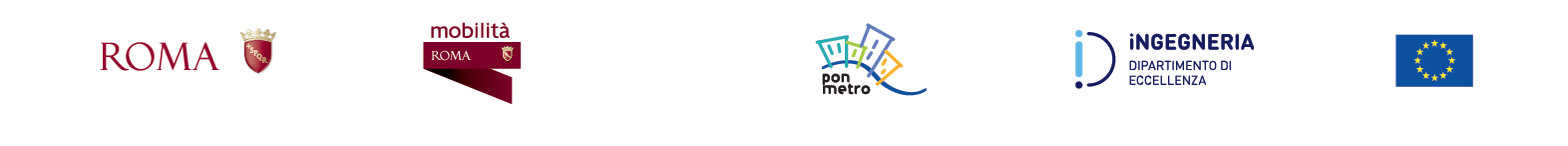 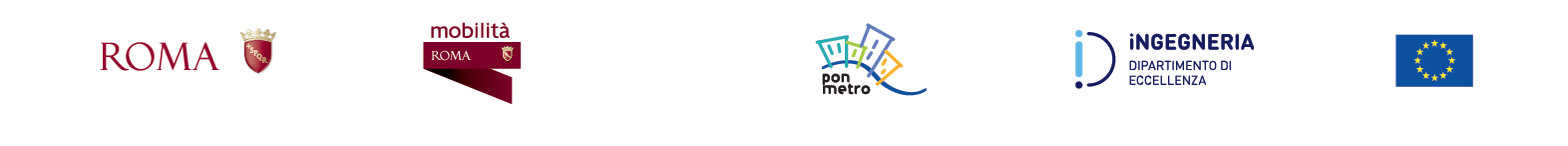 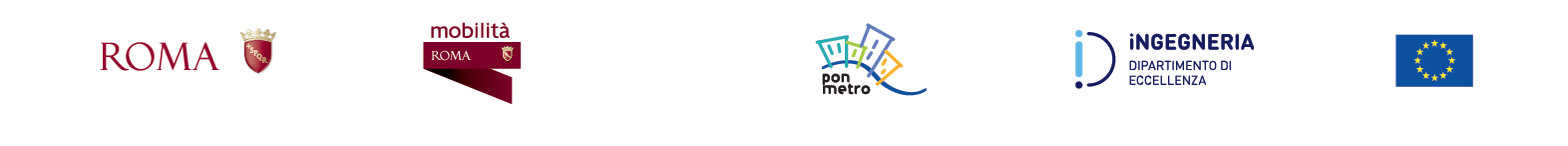